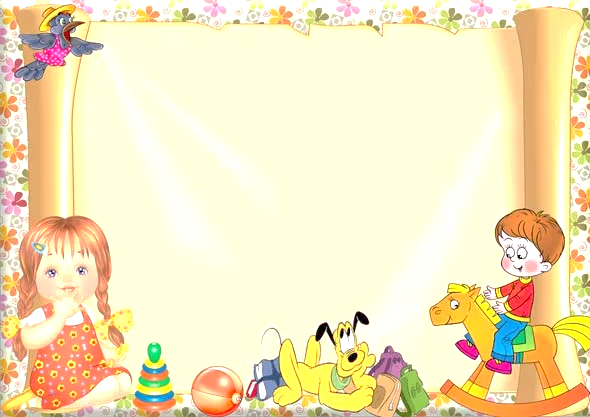 «Роль игры в жизни ребенка. 
Игровая деятельность 
в семье»
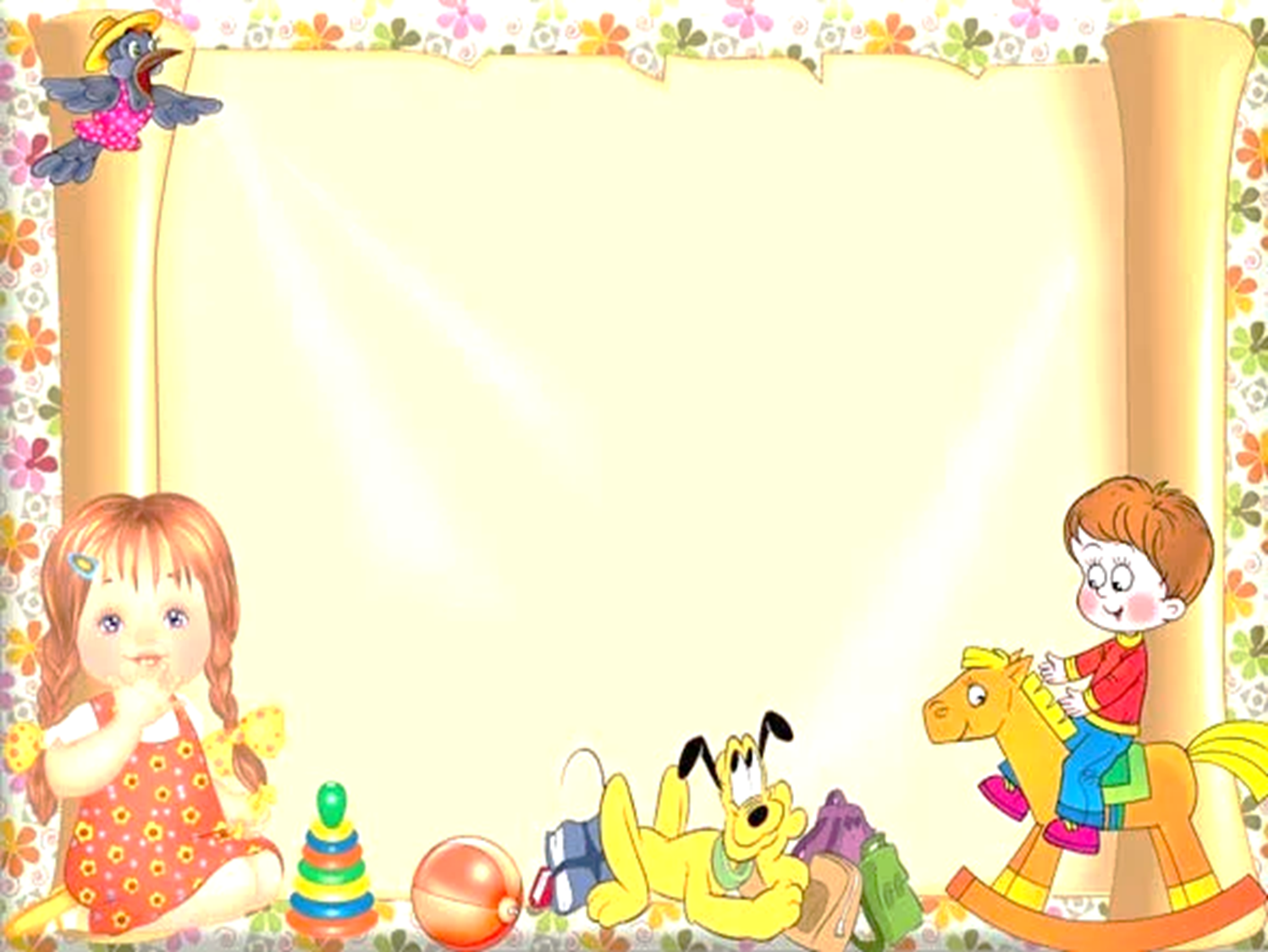 Высказывания известных 
педагогов:
«Игра это огромное светлое окно, через которое в духовный мир ребенка вливается живительный поток представлений, понятий об окружающем мире. Игра это искра, зажигающая огонек пытливости и любознательности» 
           Сухомлинский В.А.         
 «Каков ребенок в игре, таков во многом он будет на работе, когда вырастет.                                             
              Макаренко А.С.
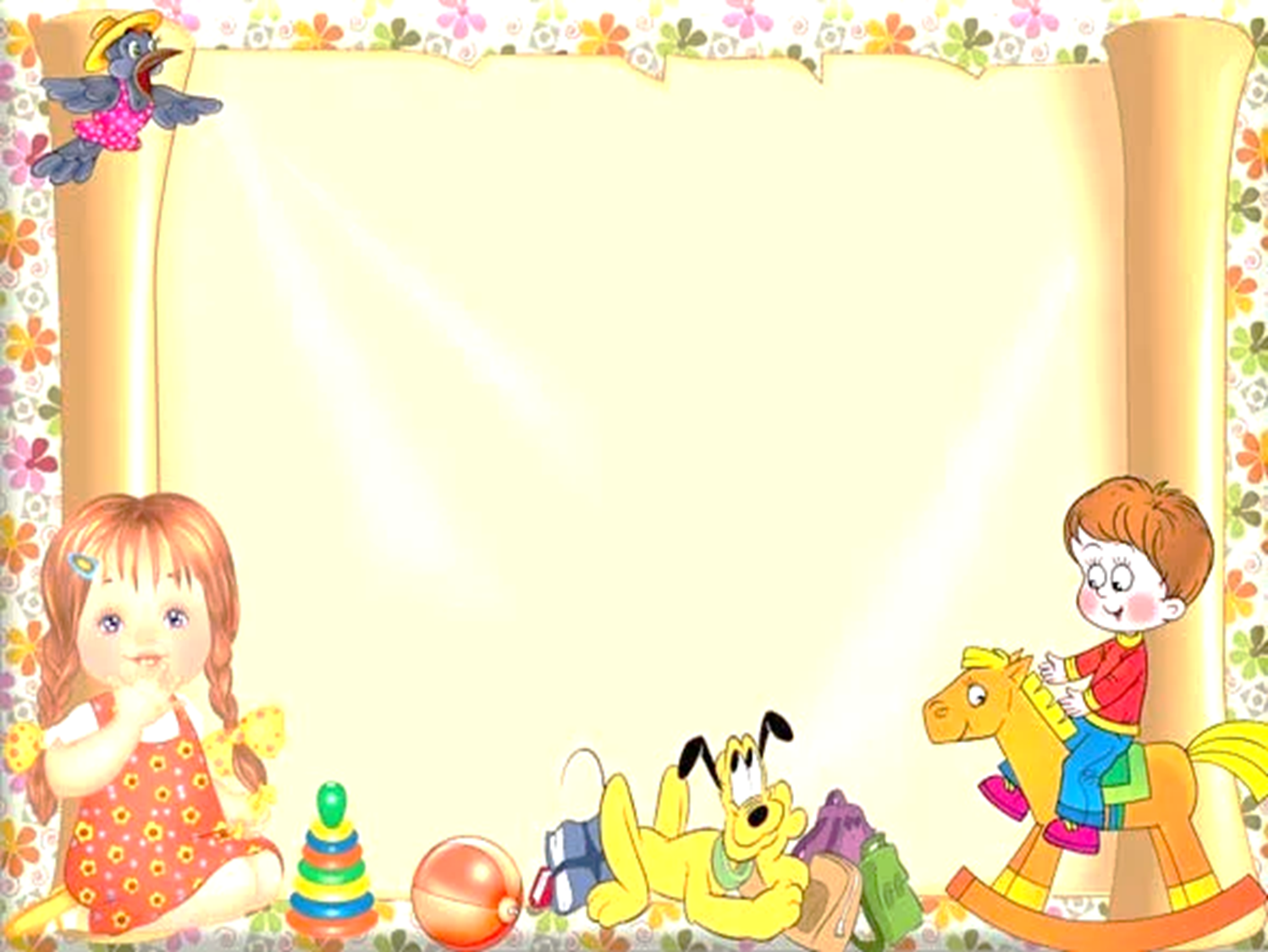 Значение игры в формировании личности ребенка:
Первый вид деятельности, которой обучается ребенок.
Игровой деятельности принадлежит  значимая роль в развитии личности ребенка
Все естественные потребности у ребенка: могут быть удовлетворены через игровые формы деятельности.
В игре у ребенка формируется воображение
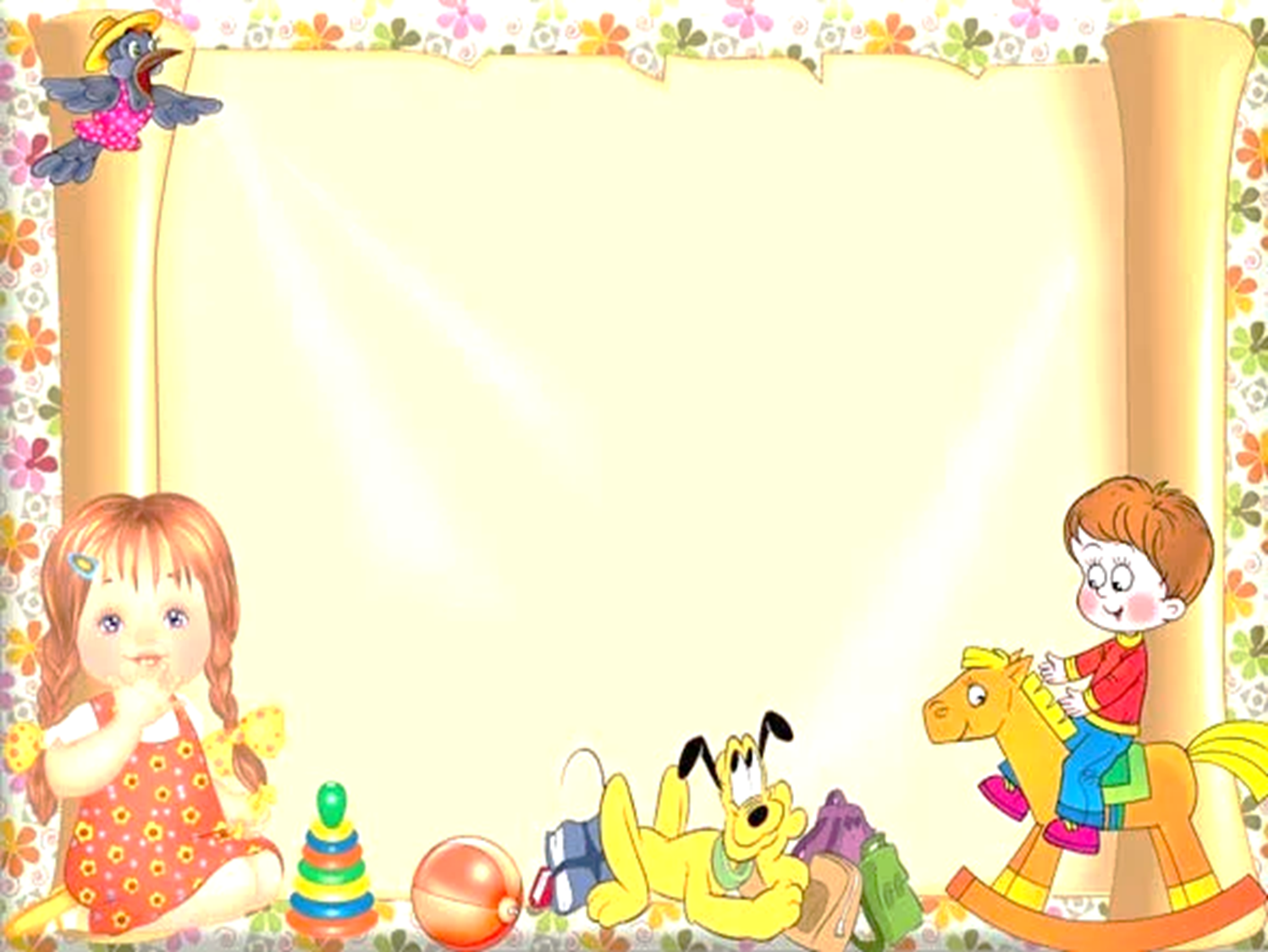 Возможности игры
Интерес

 Удовольствие

 Развитие
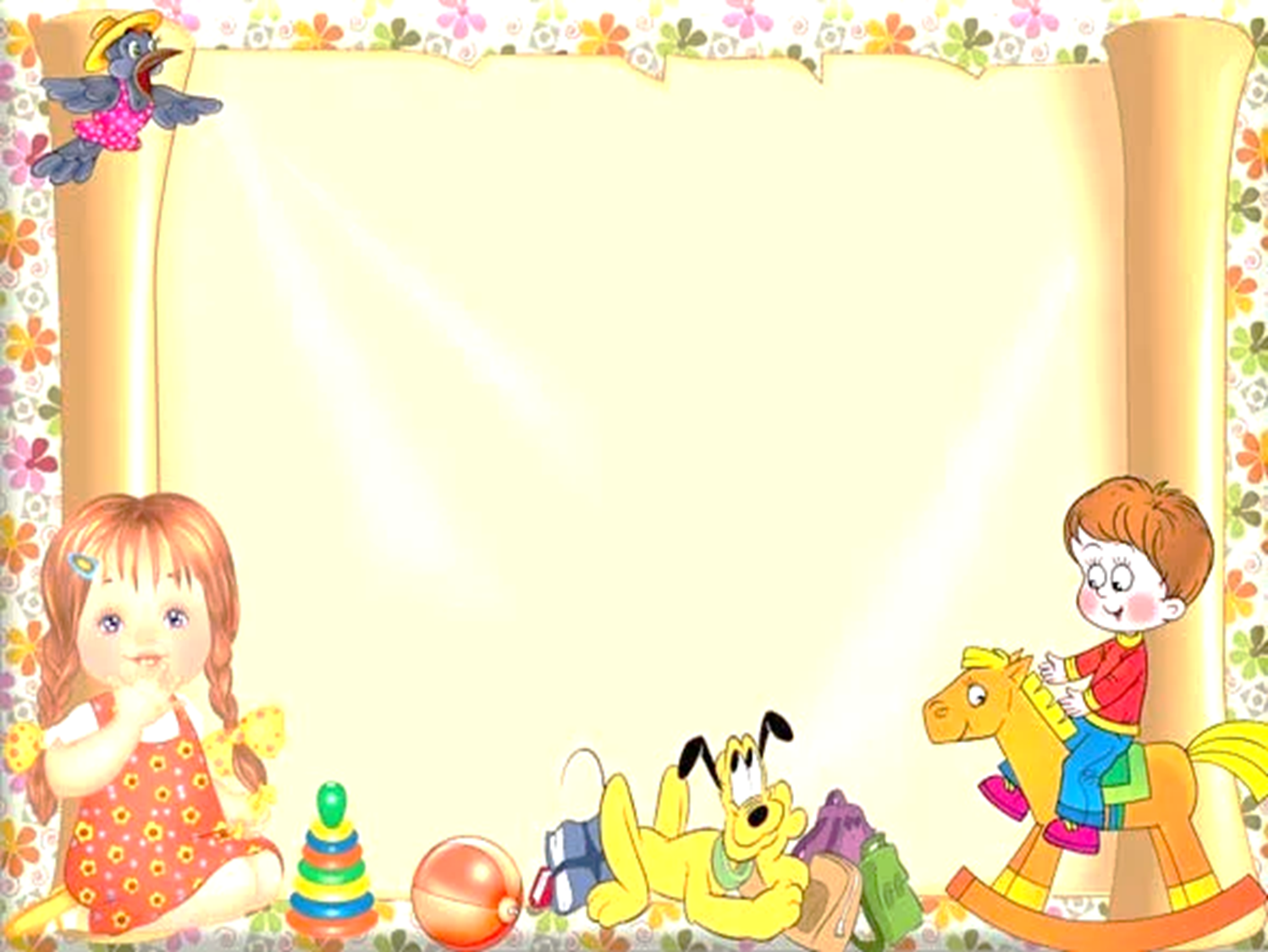 Сюжетно-ролевые игры
Дети подражают бытовой, трудовой и общественной деятельности взрослых, «Семья, больница, магазин, дочки-матери, парикмахерская».
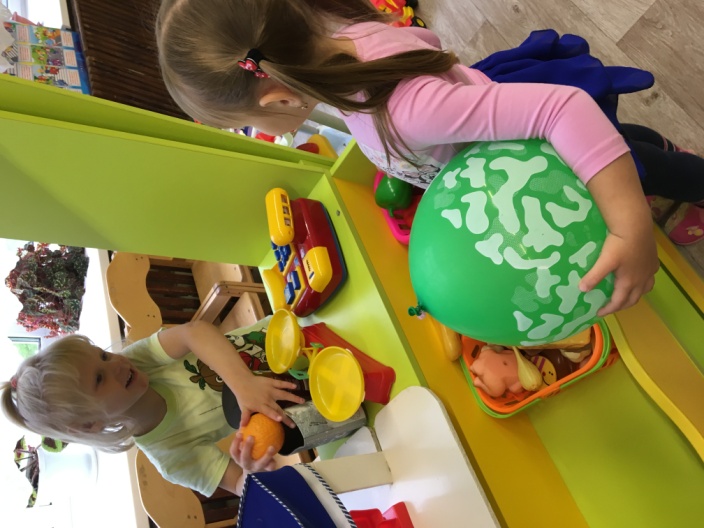 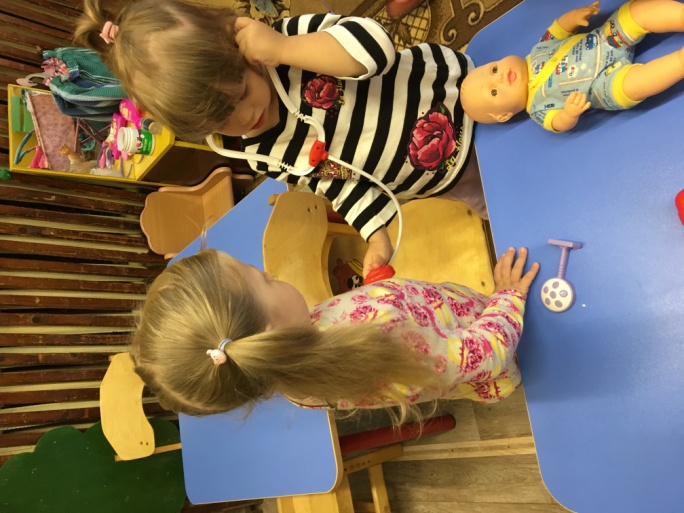 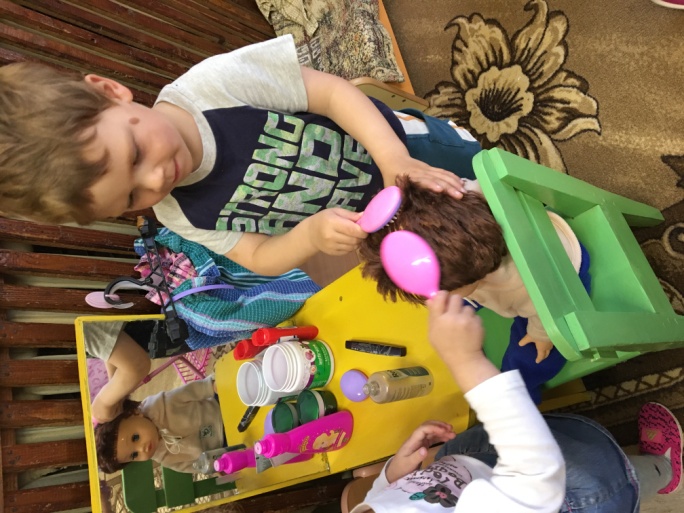 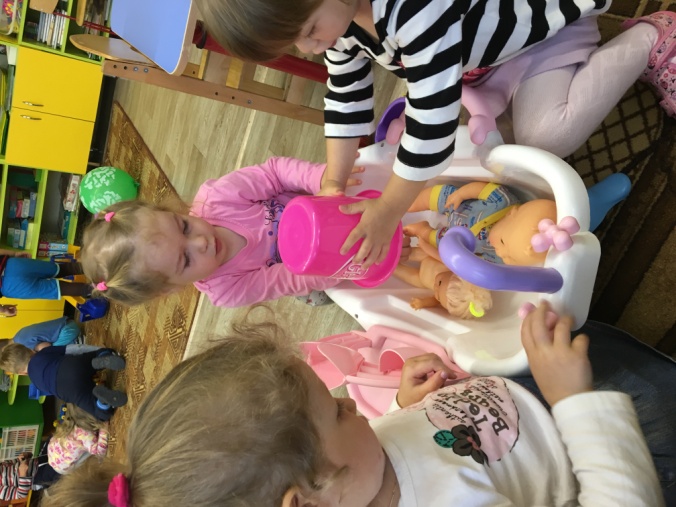 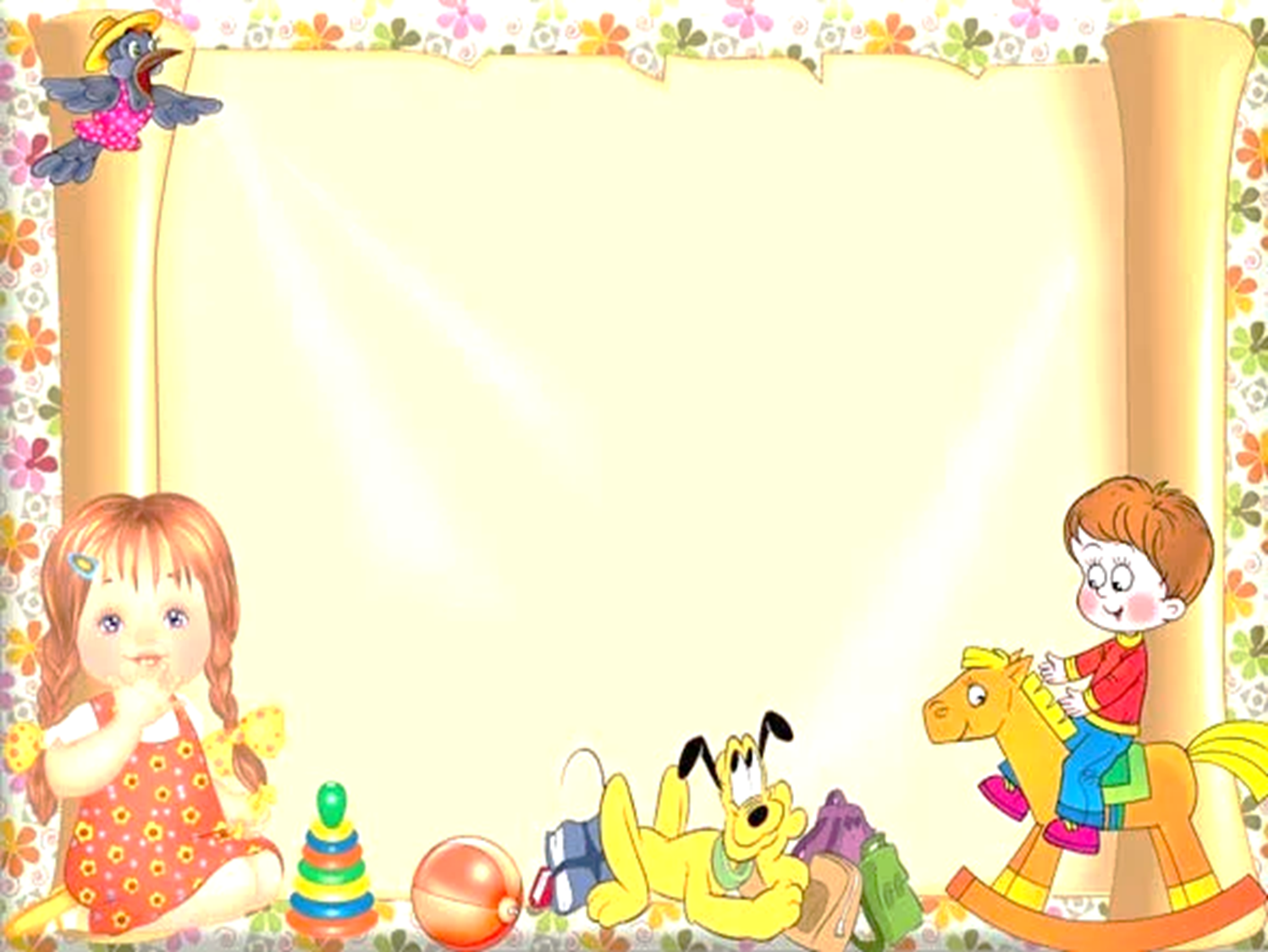 Дидактические игры
Игры с предметами
Настольно – печатные  
Словесные
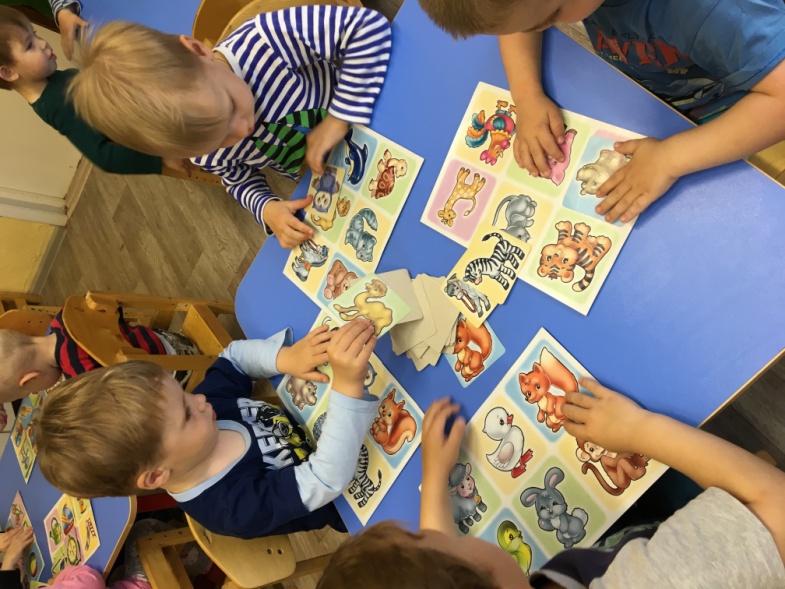 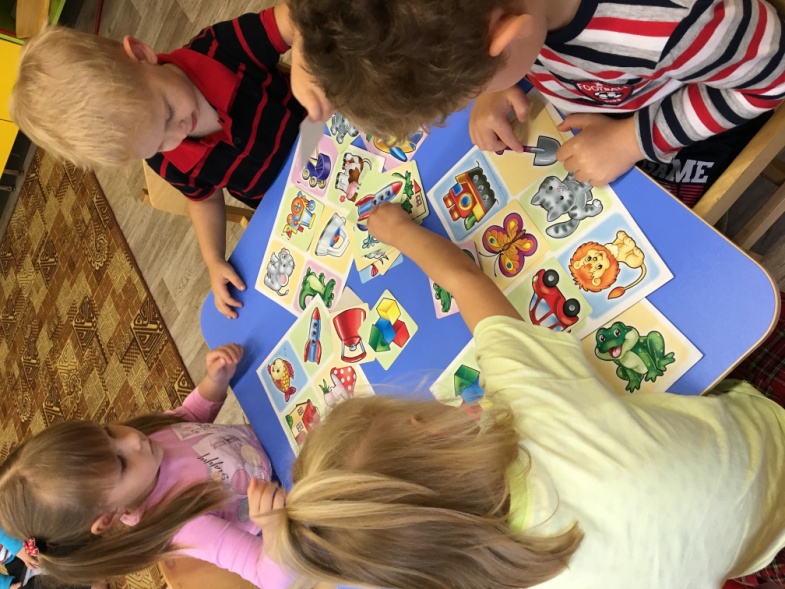 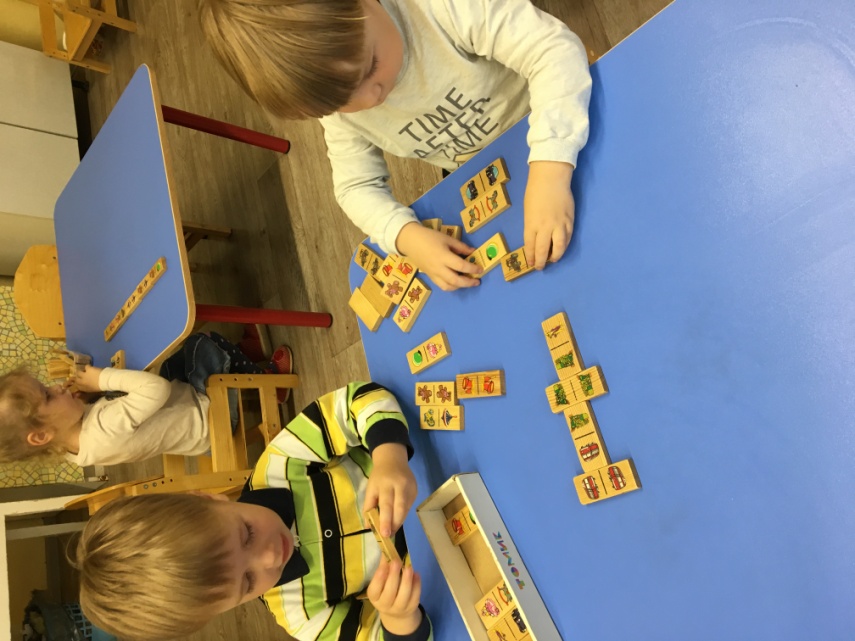 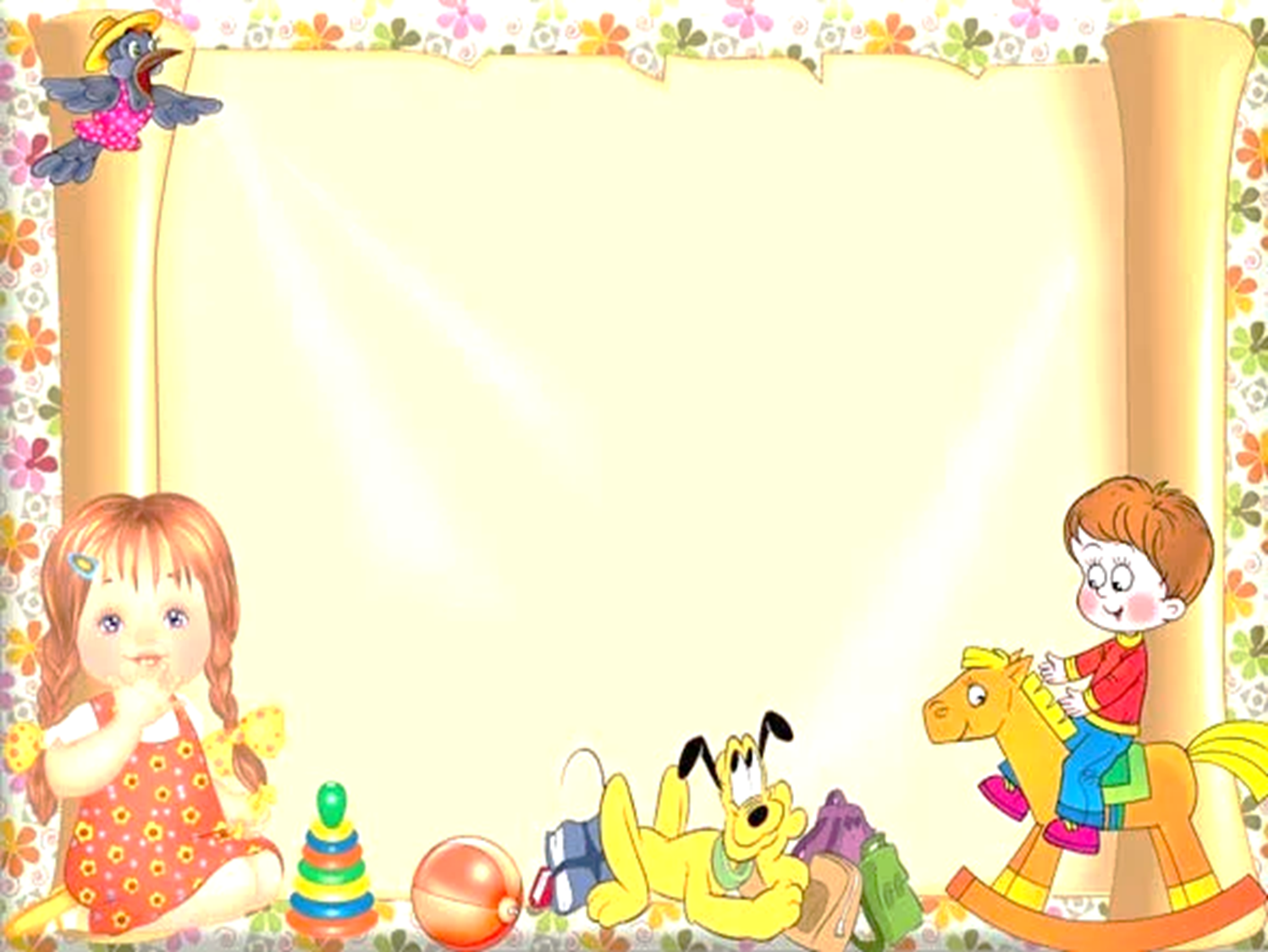 Подвижные игры
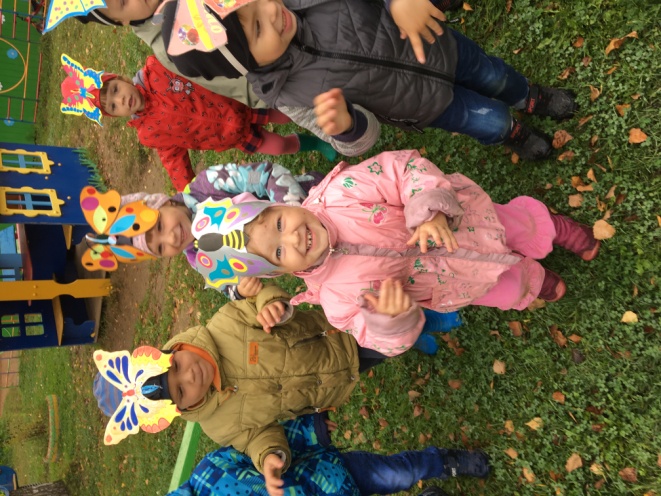 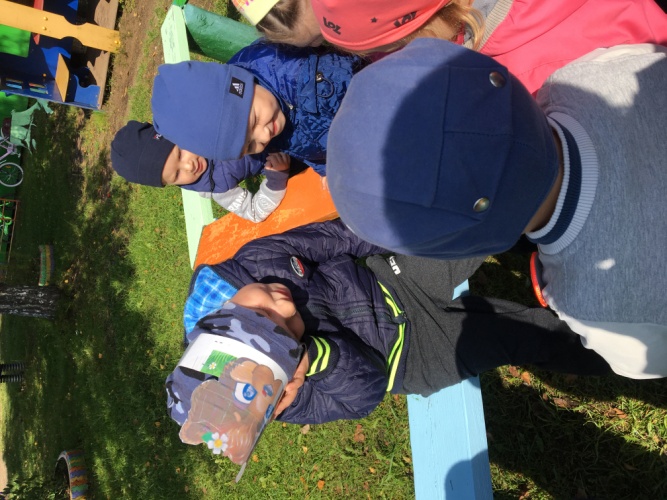 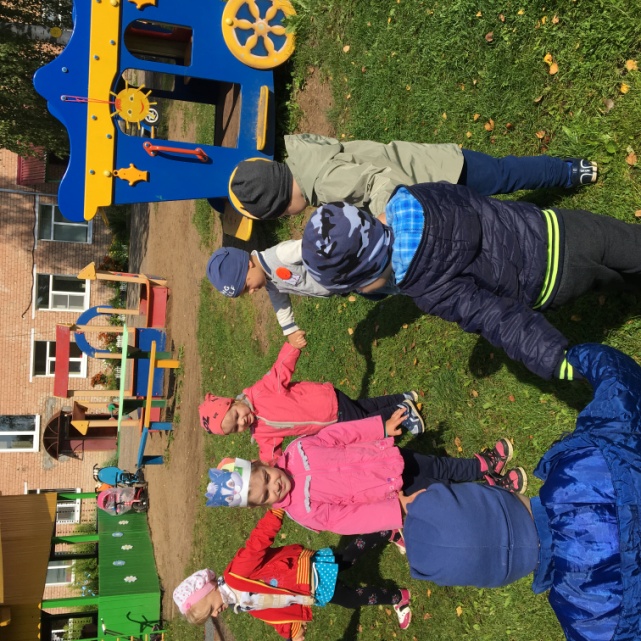 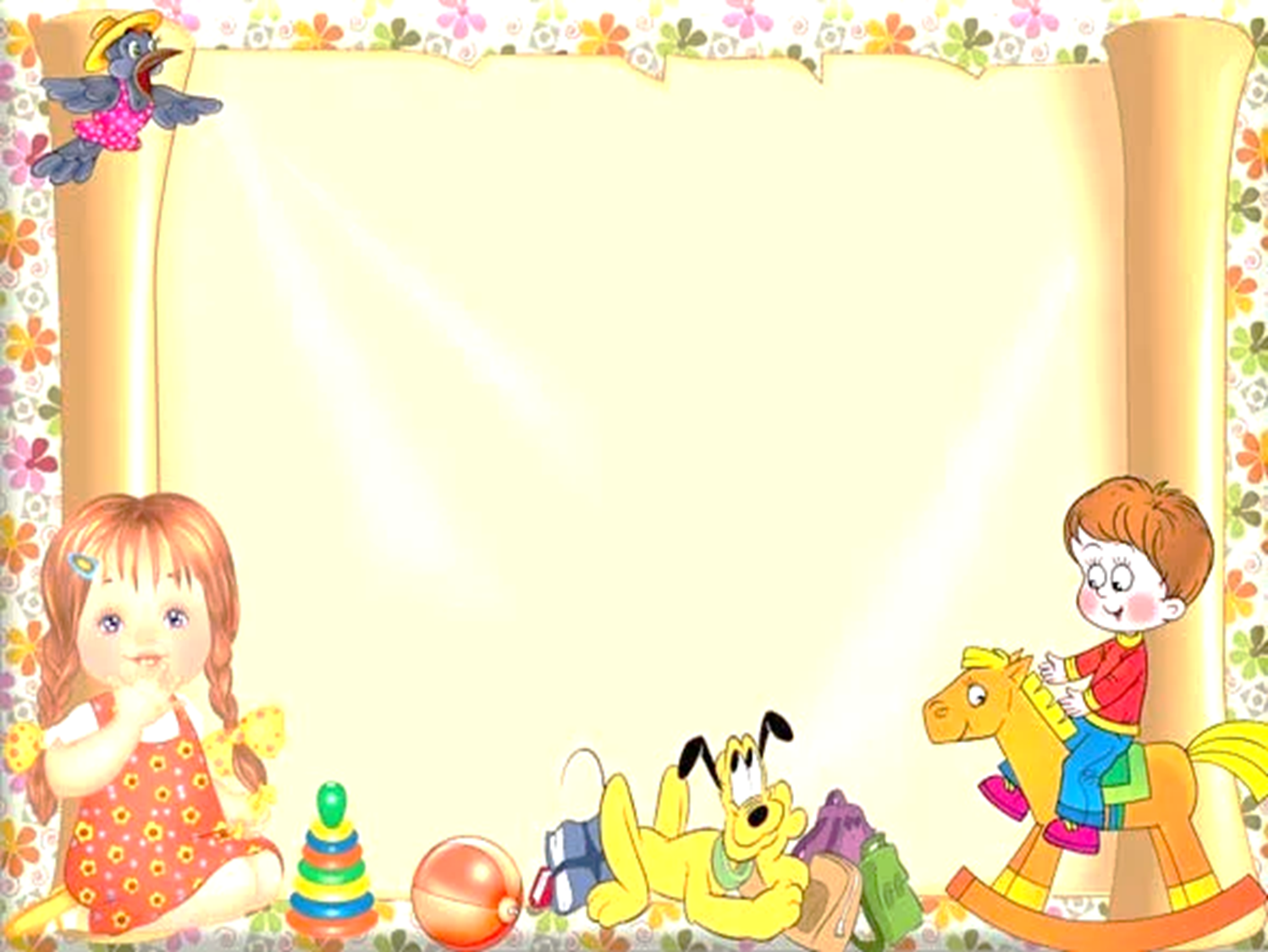 Конструктивно – 
строительные игры
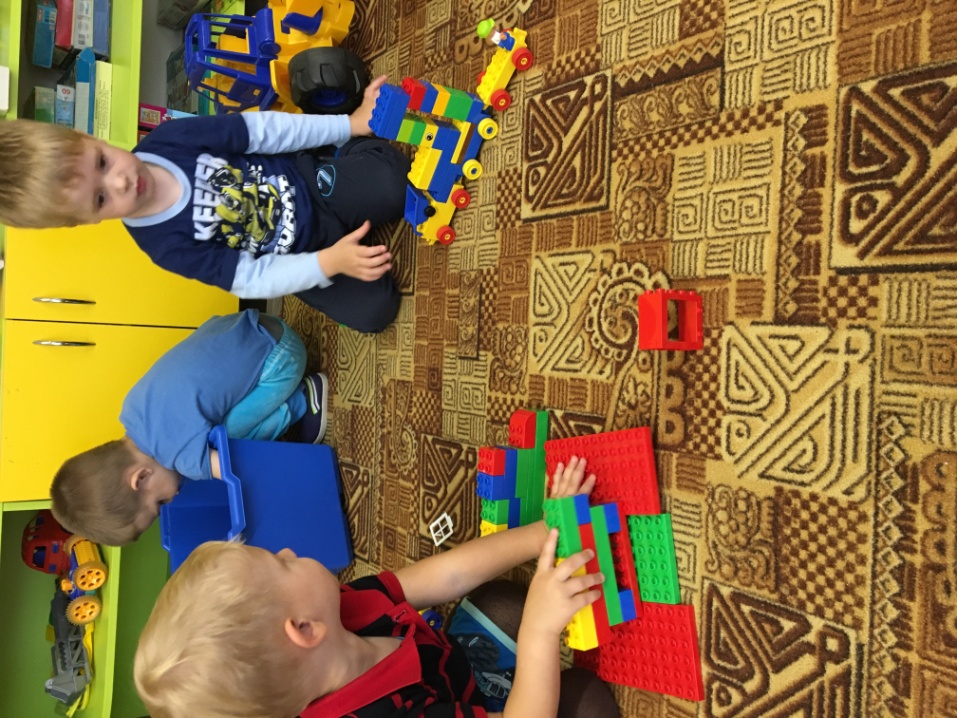 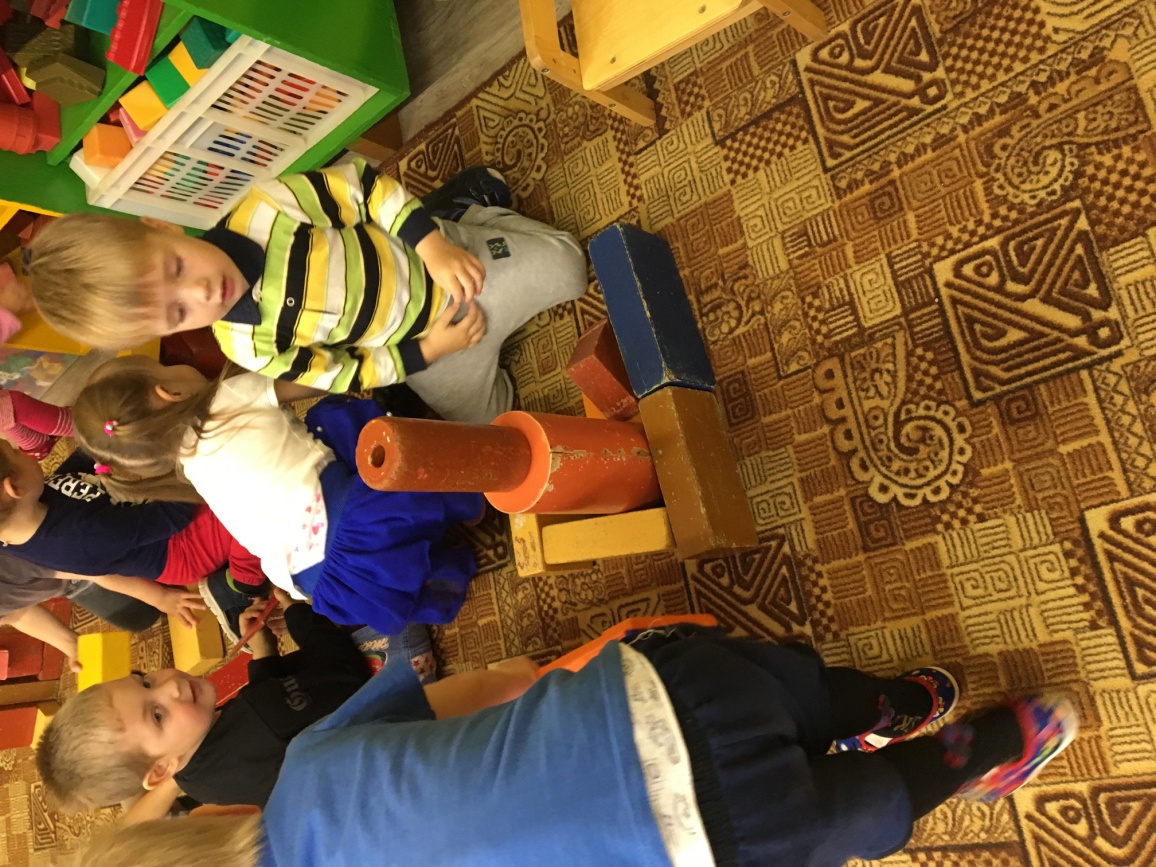 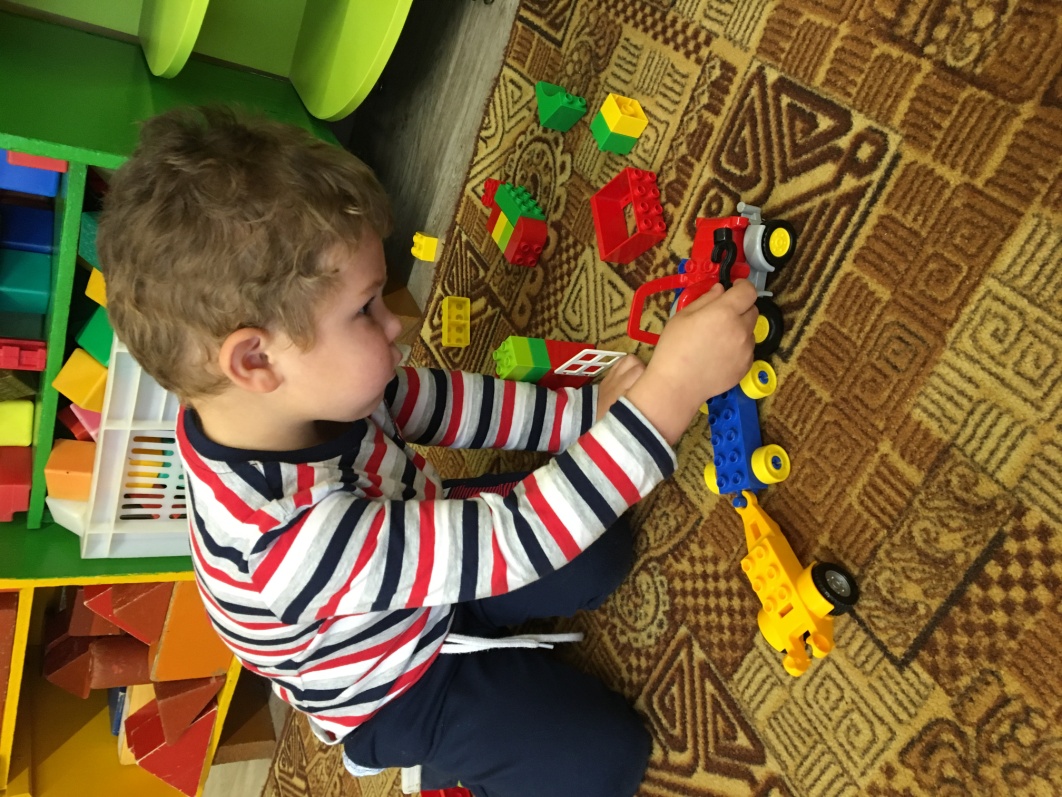 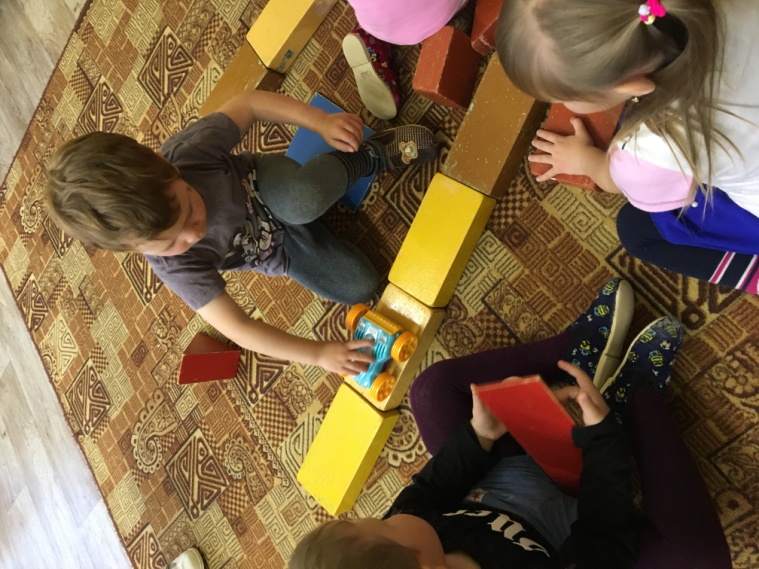 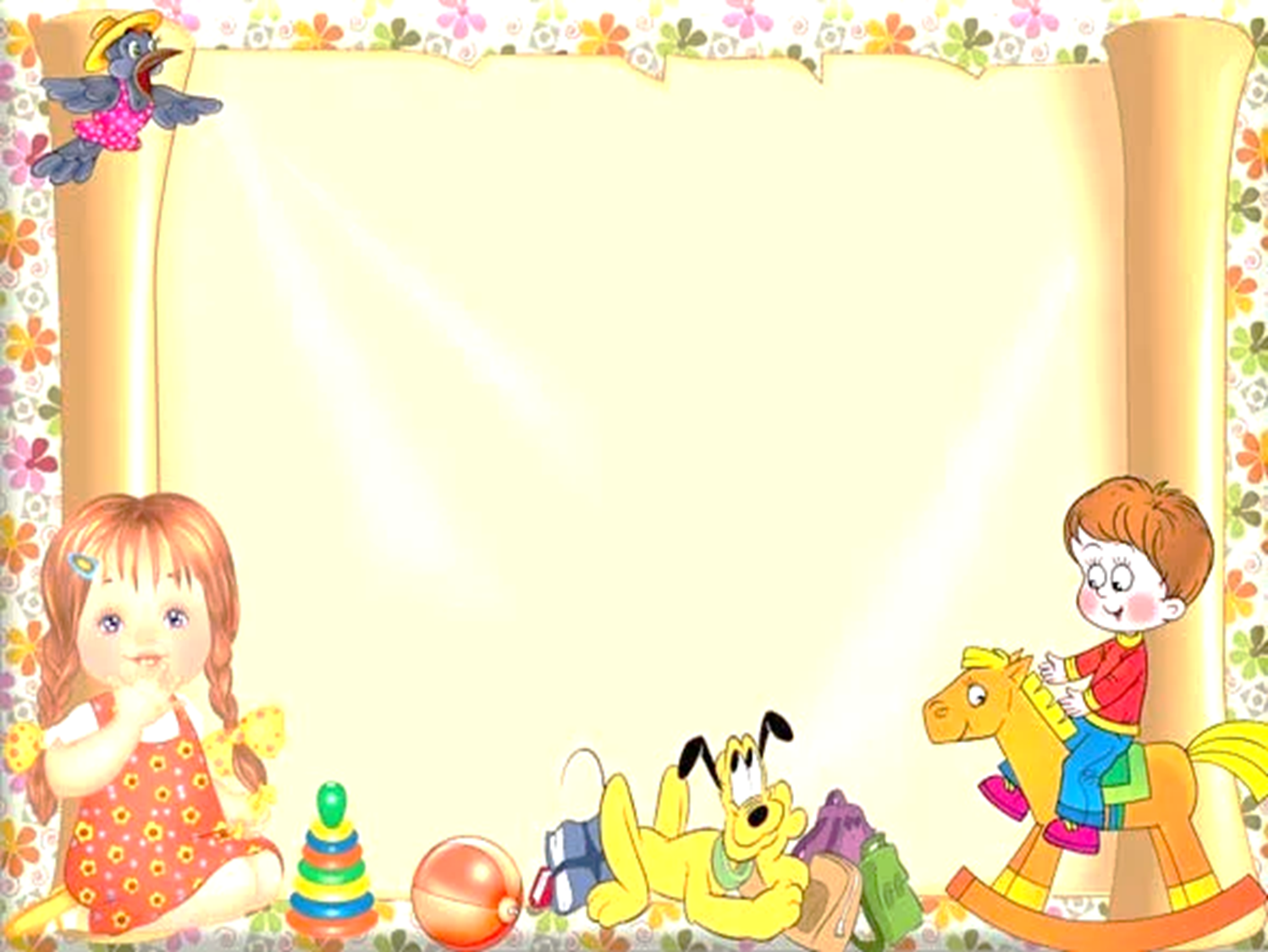 Игры с музыкальными инструментами
развитие логического мышления
 развитие музыкального слуха
 развитие чувства ритма
заряд бодрости и хорошего 
настроения
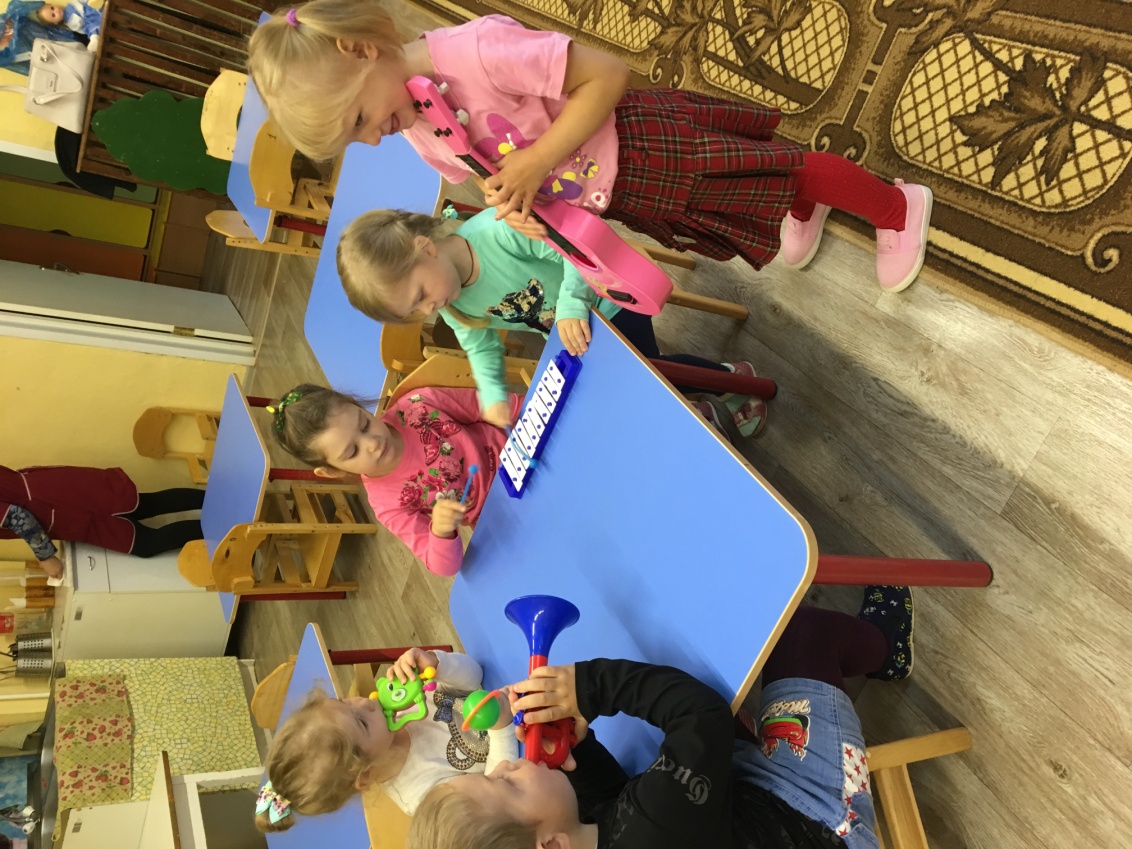 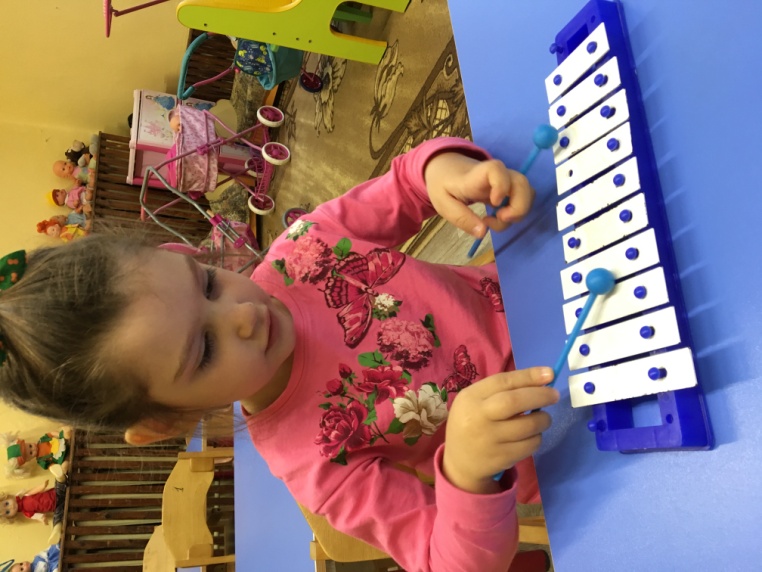 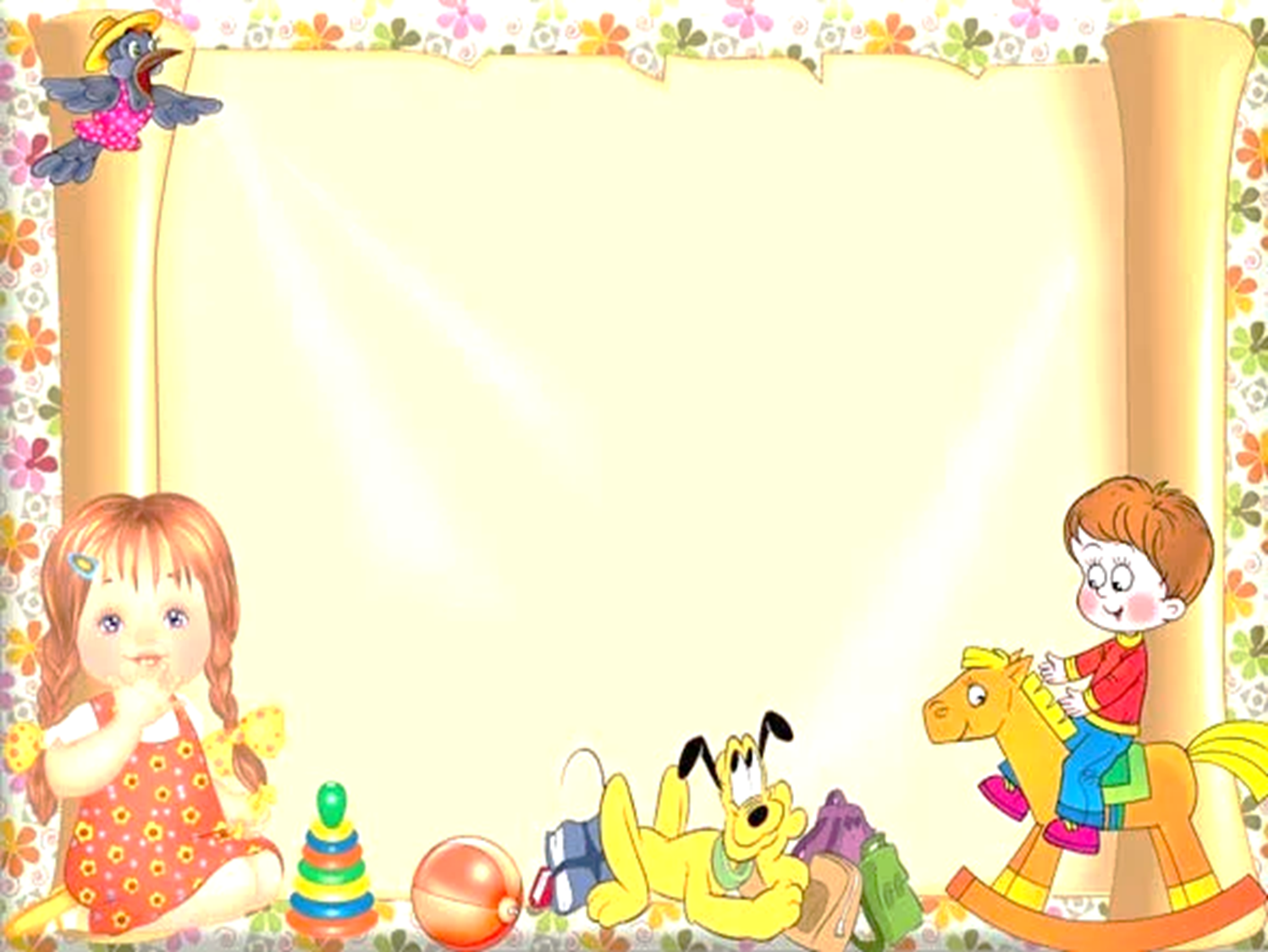 Театрализованные игры
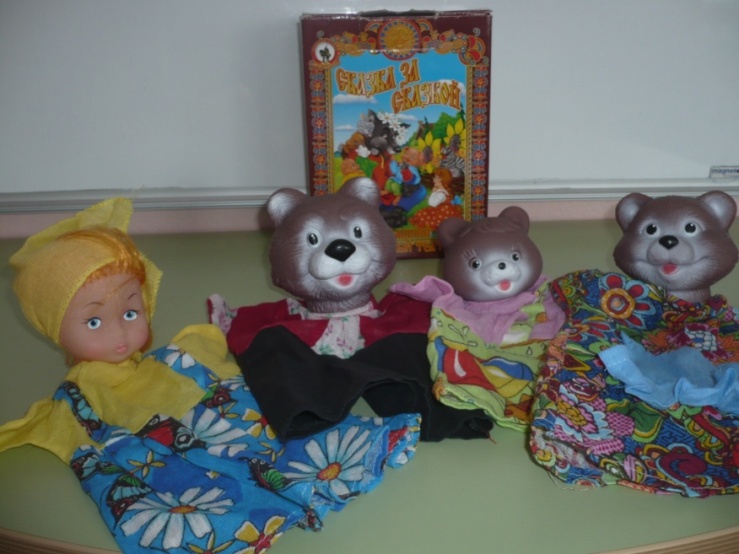 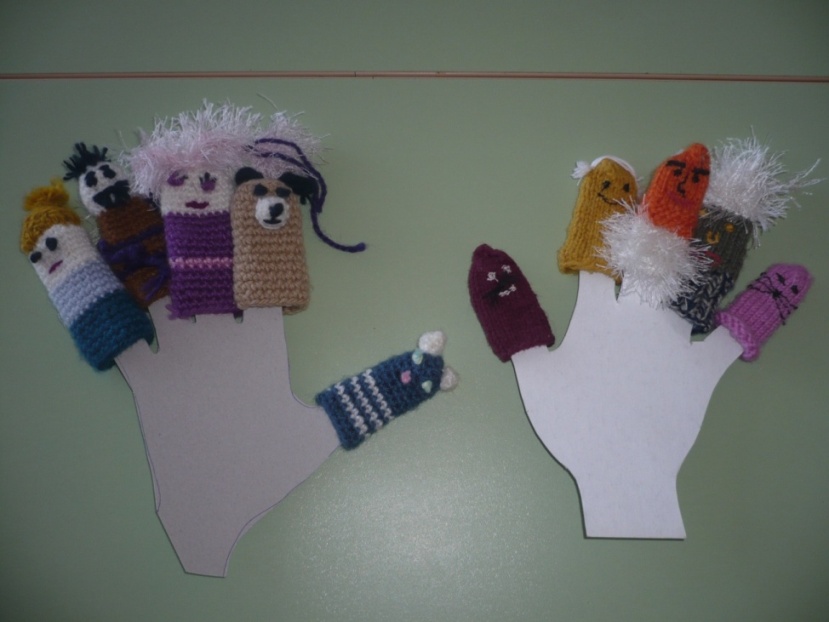 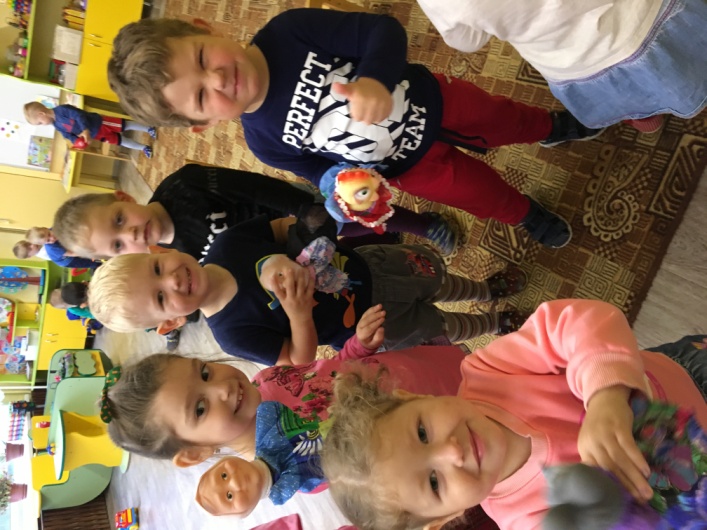 Пальчиковый театр
Театр петрушек
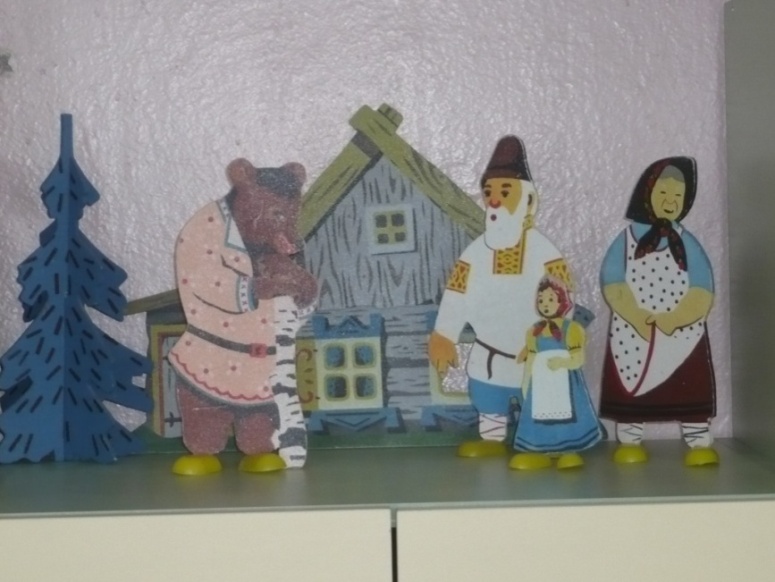 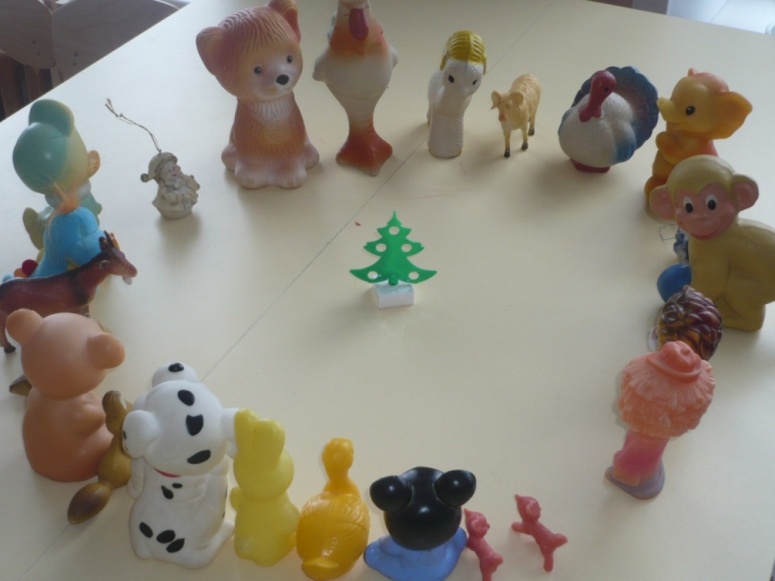 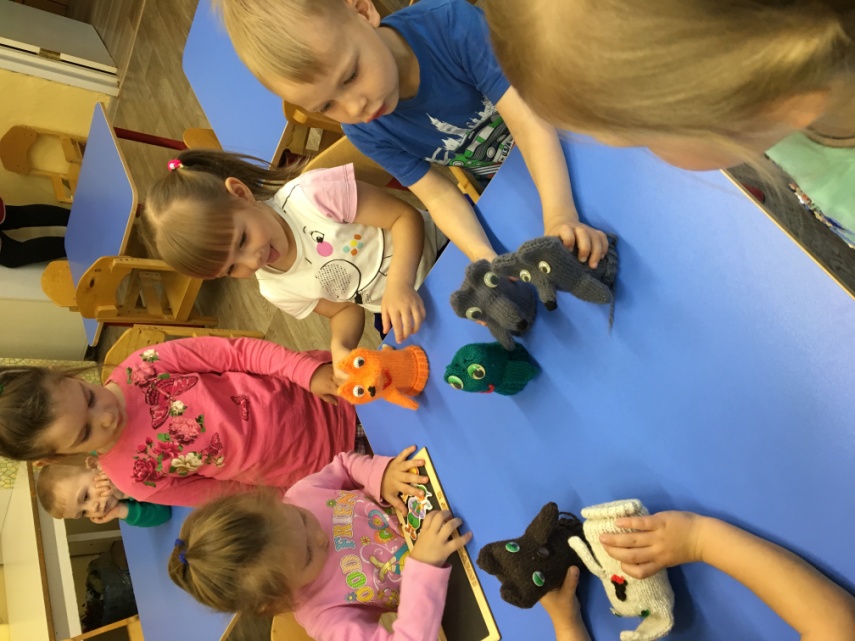 Настольный 
плоскостной театр
Настольный театр 
игрушек
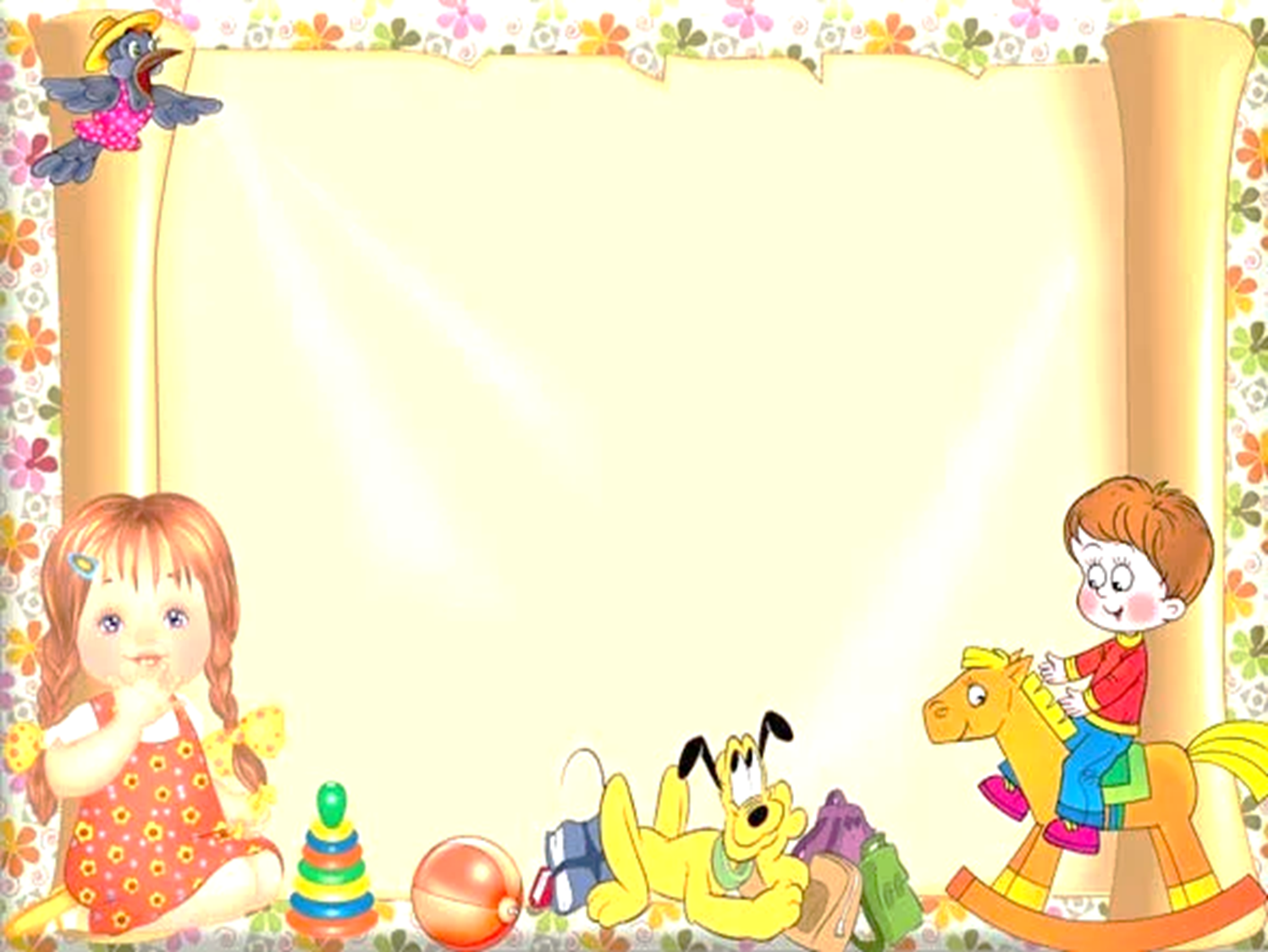 Игрушки, способствующие 
социально – эмоциональному развитию
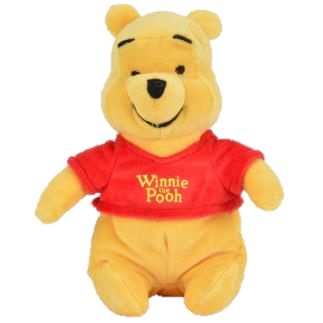 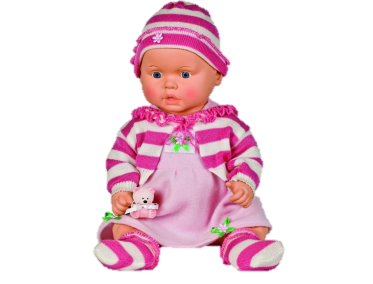 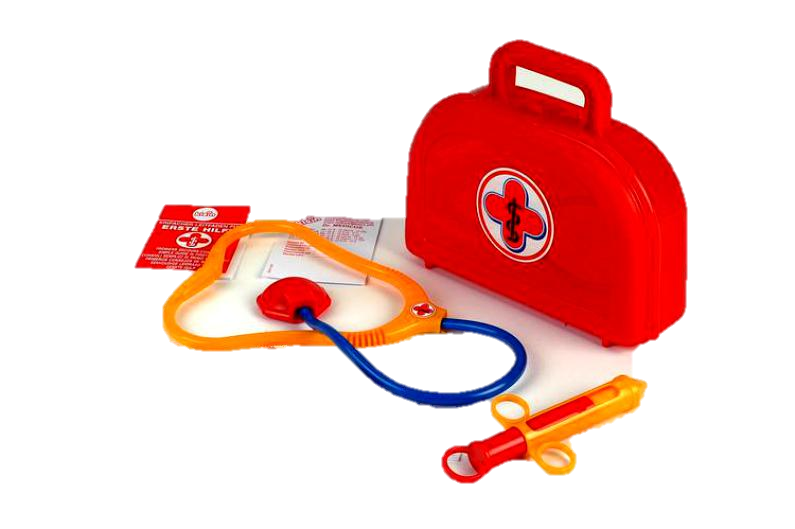 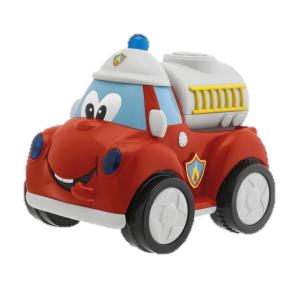 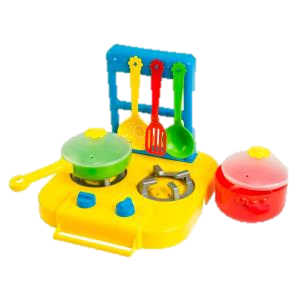 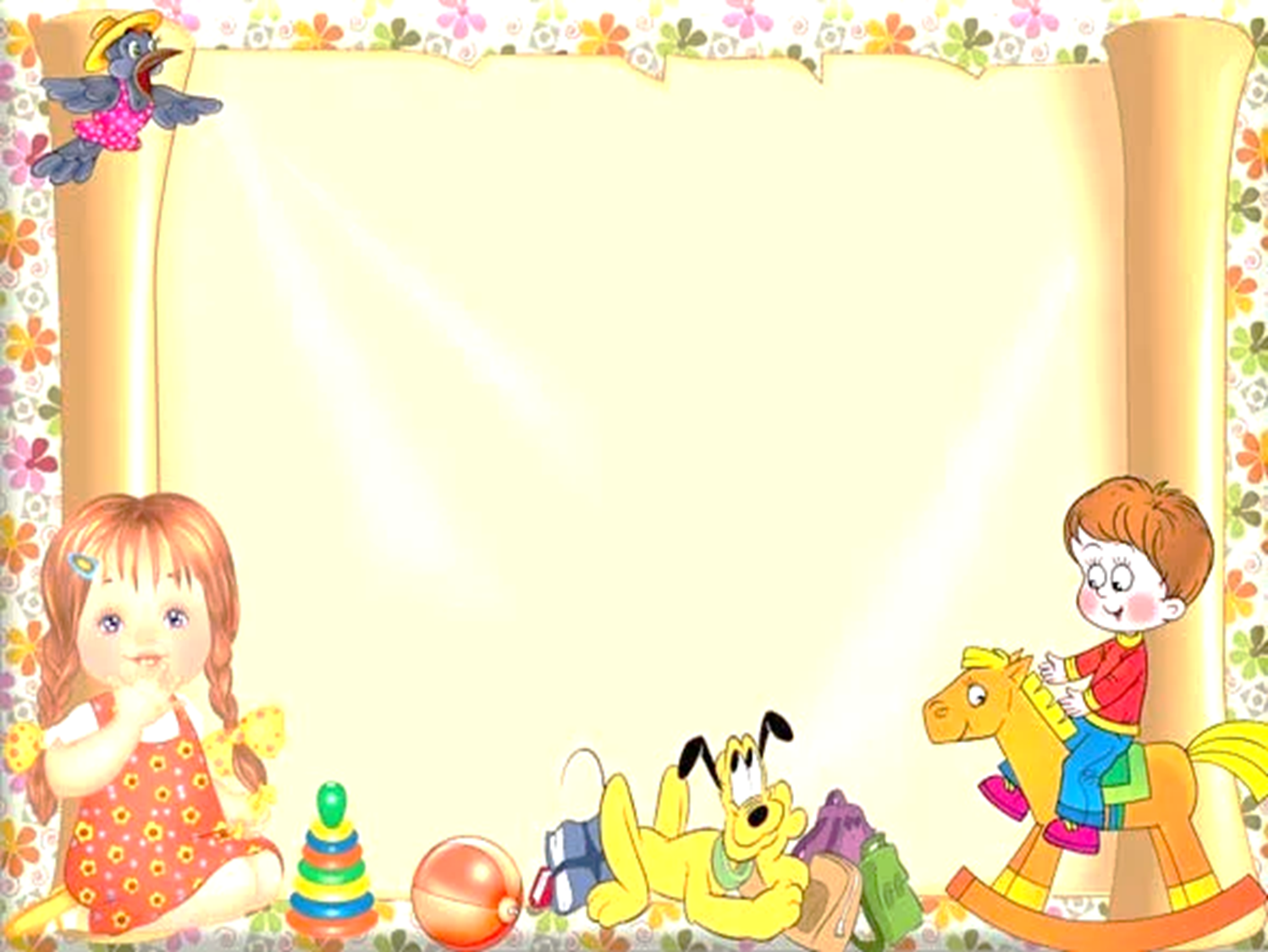 Игрушки, способствующие интеллектуально-познавательным и моторным способностям
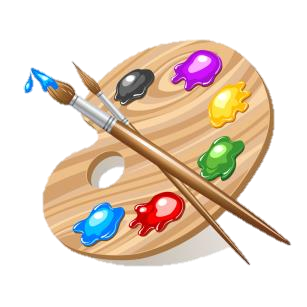 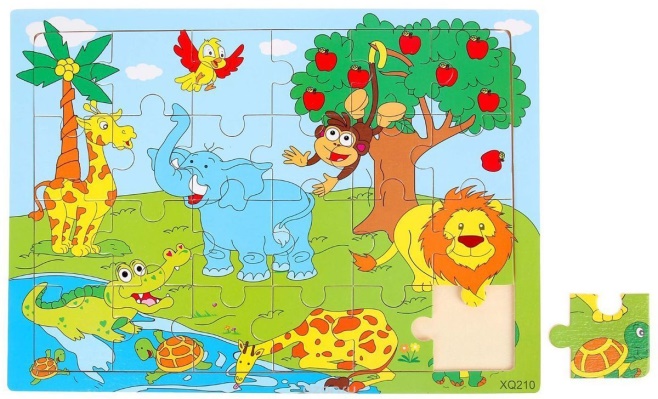 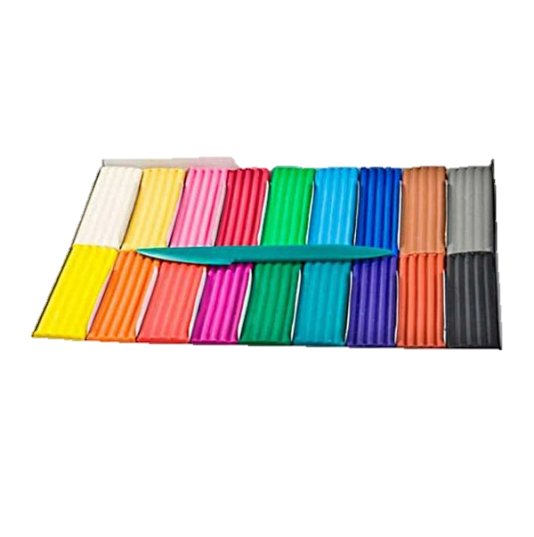 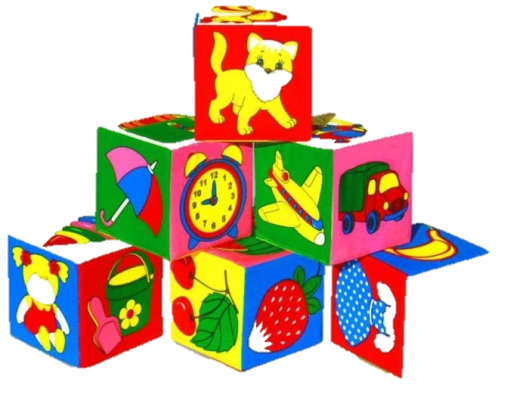 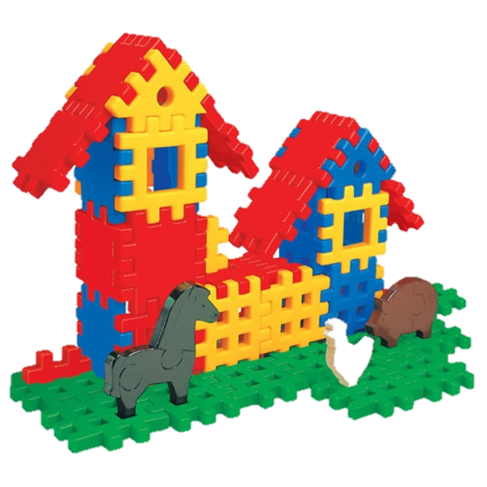 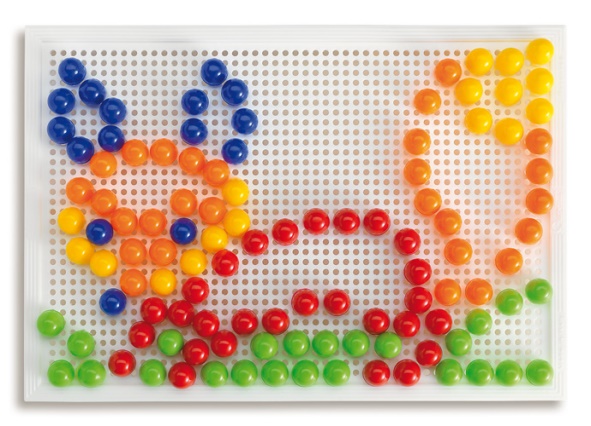 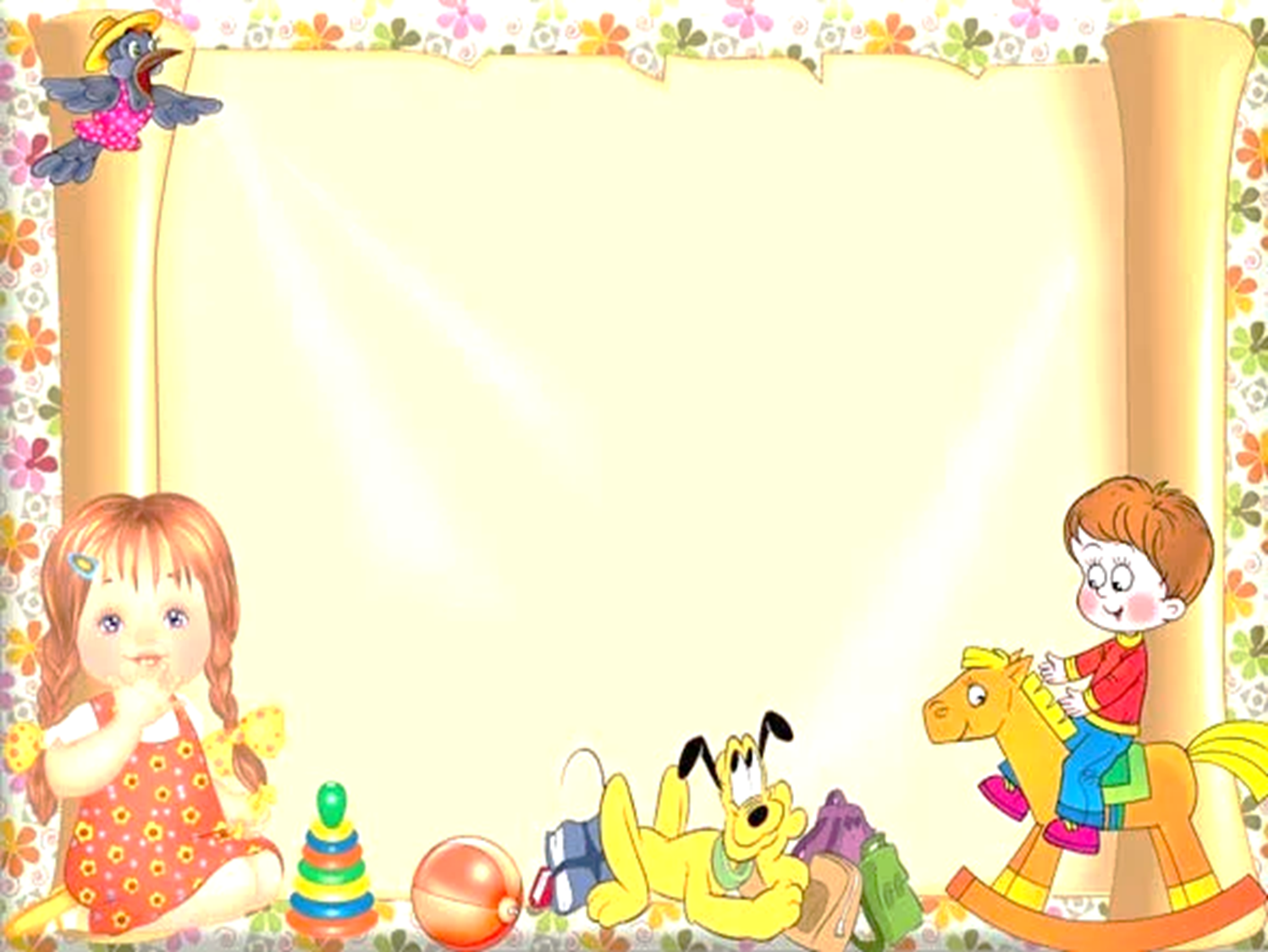 Игрушки способствующие развитию физических качеств
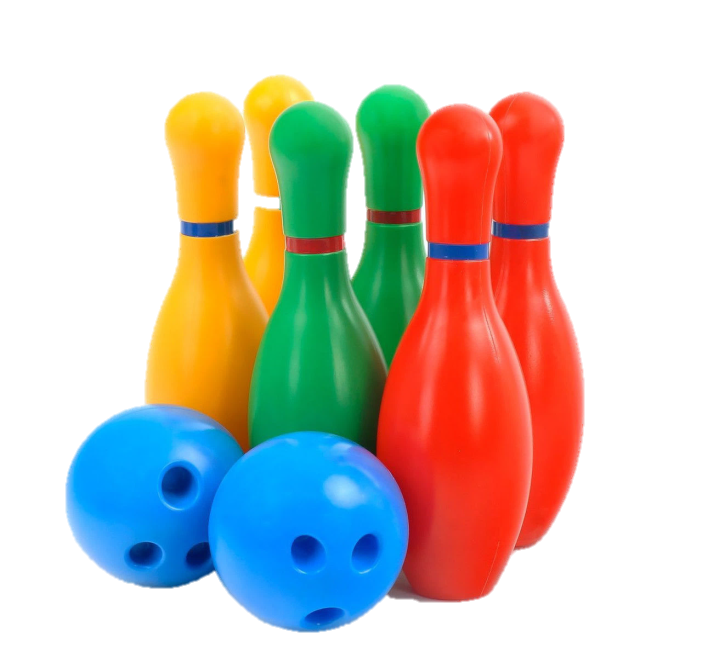 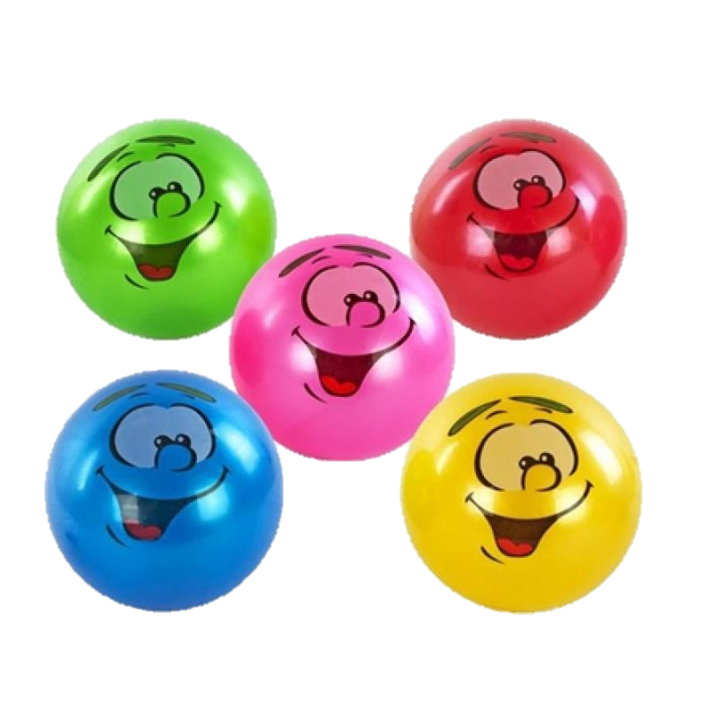 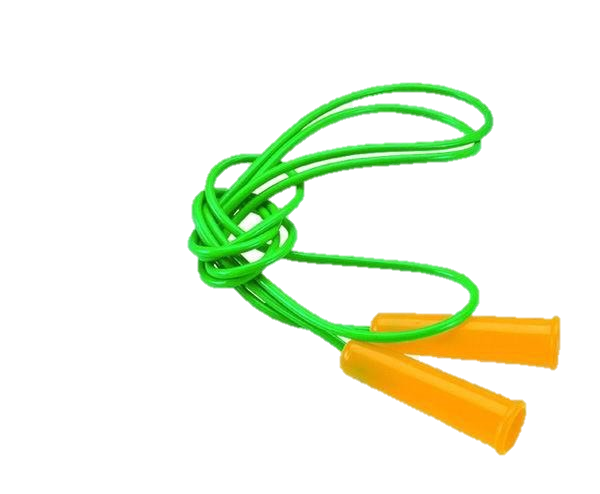 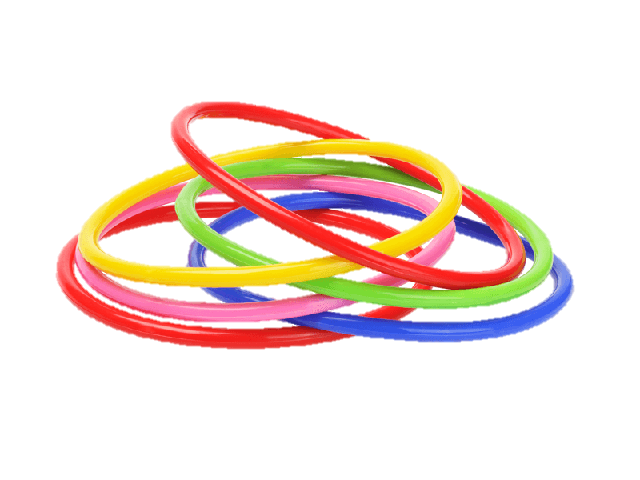 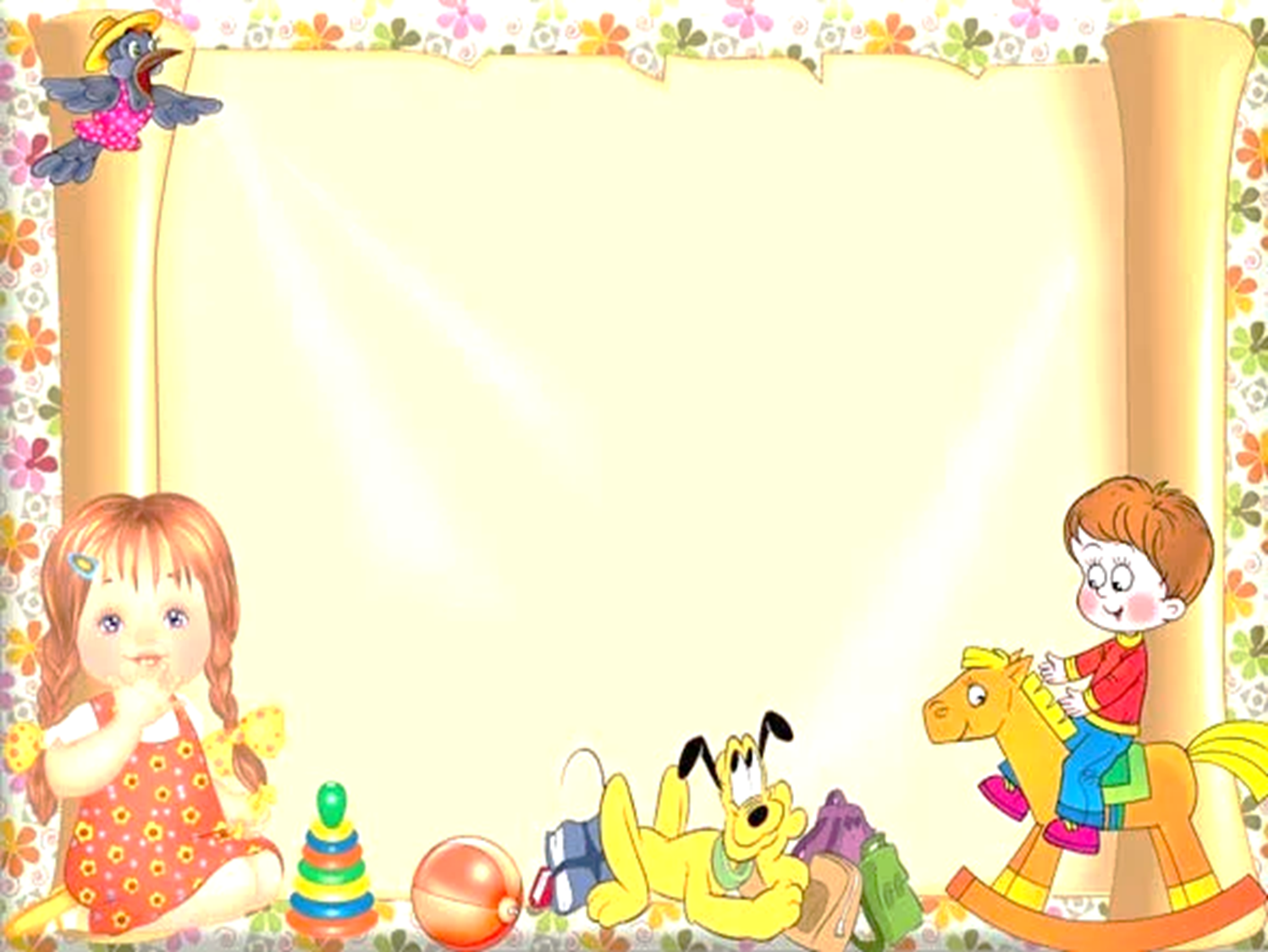 Игрушка полезна, если она:
Безопасна
Привлекательна
Эстетична
Соответствует возрастным    возможностям ребёнка
Полифункциональна
Выполнена из экологически чистых материалов
Упакована
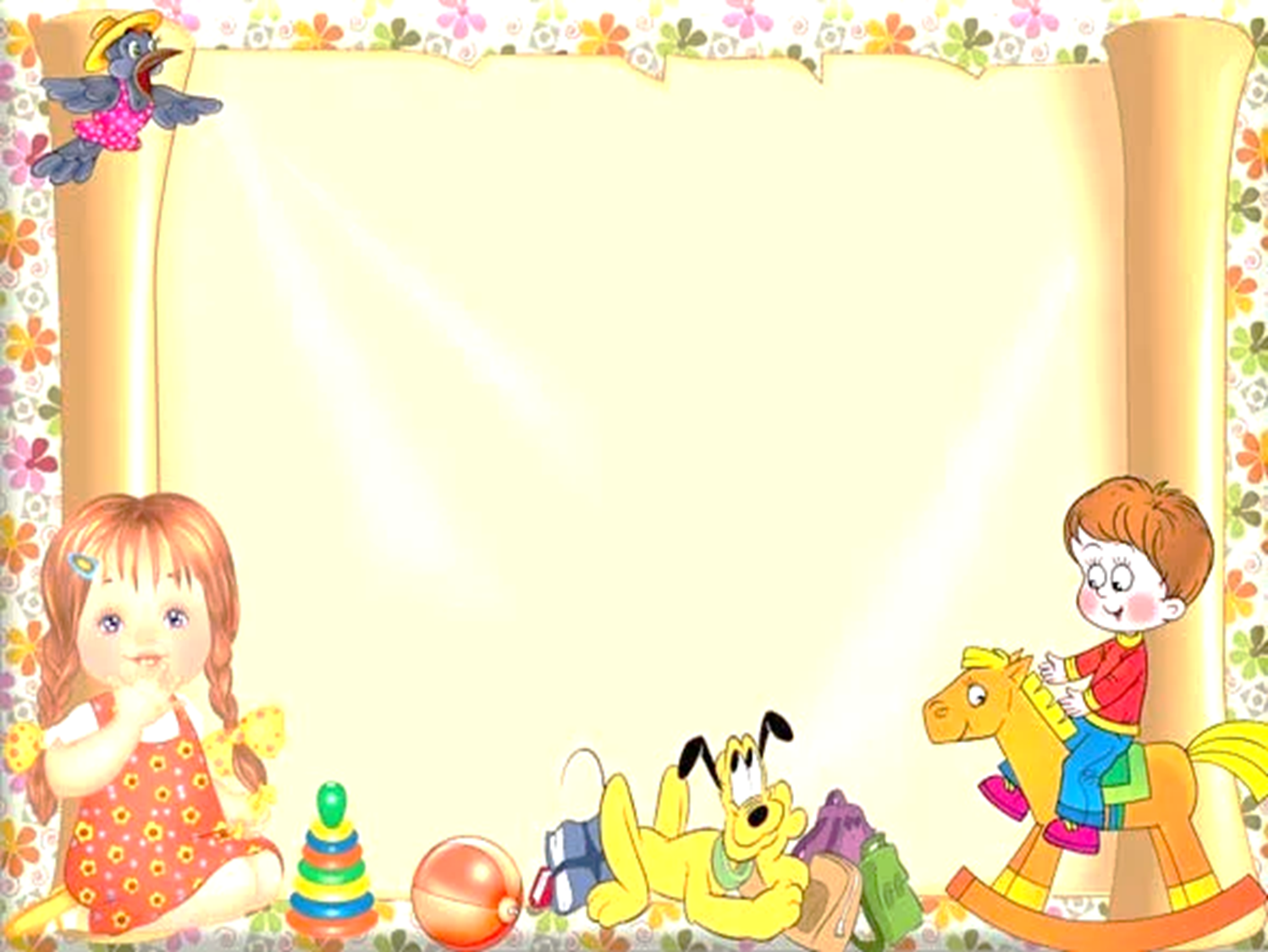 Игрушка вредна, если она:
Провоцирует ребёнка на агрессию и жестокость
Вызывает страх или тревогу
Имеет грубый натурализм
Унижает человеческое достоинство
Вызывает психологическую зависимость в ущерб полноценному развитию ребенка
Искажает восприятие окружающей действительности
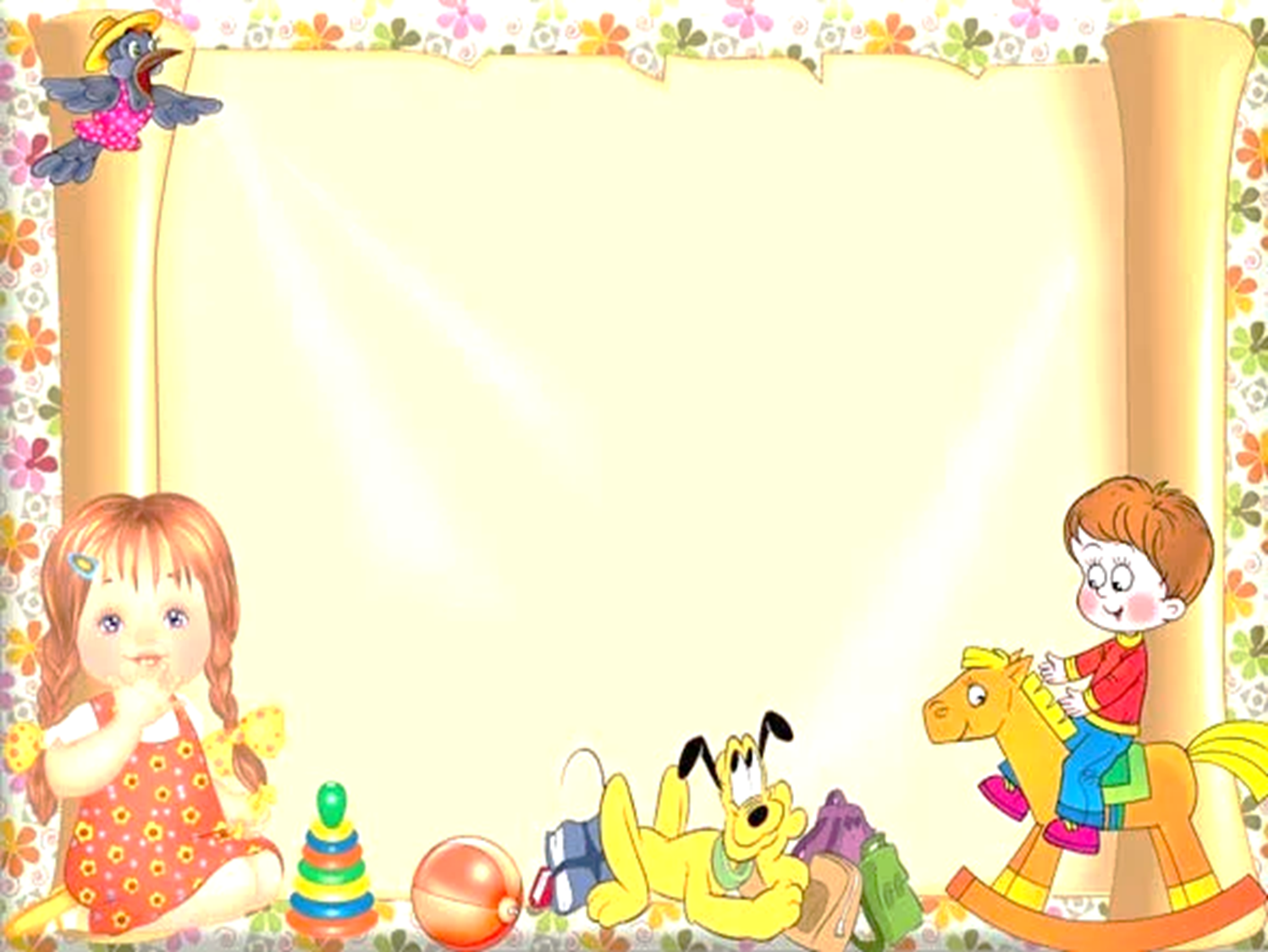 Правила выбора игрушки
Игрушка:
радует вас и вашего малыша
не утомляет и не перегружает ребёнка
отвечает индивидуальным особенностям развития ребёнка
вызывает интерес
расширяет кругозор
воспитывает художественный вкус ребёнка.
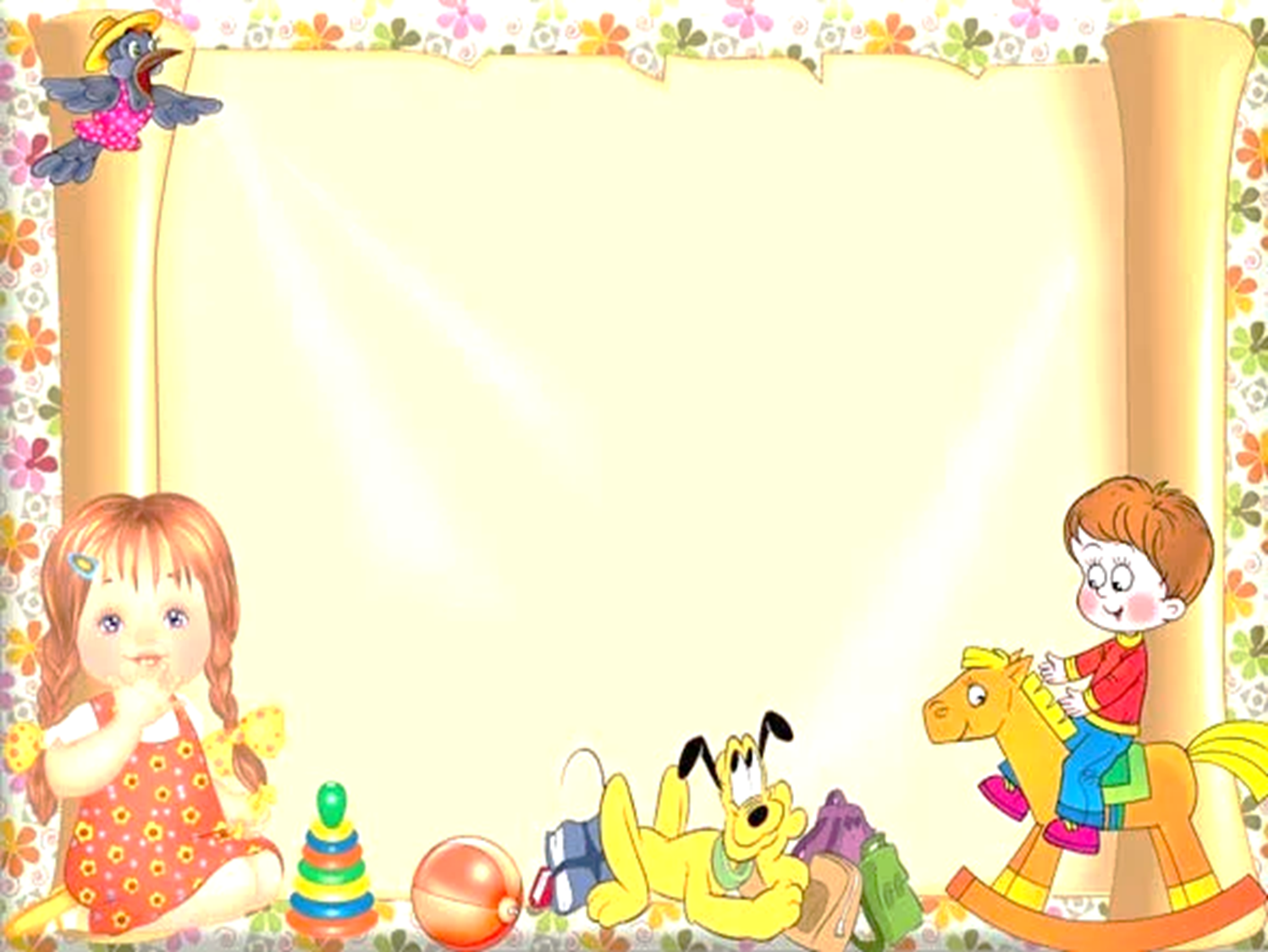 Игровой тренинг 
«Страна Игралочка»
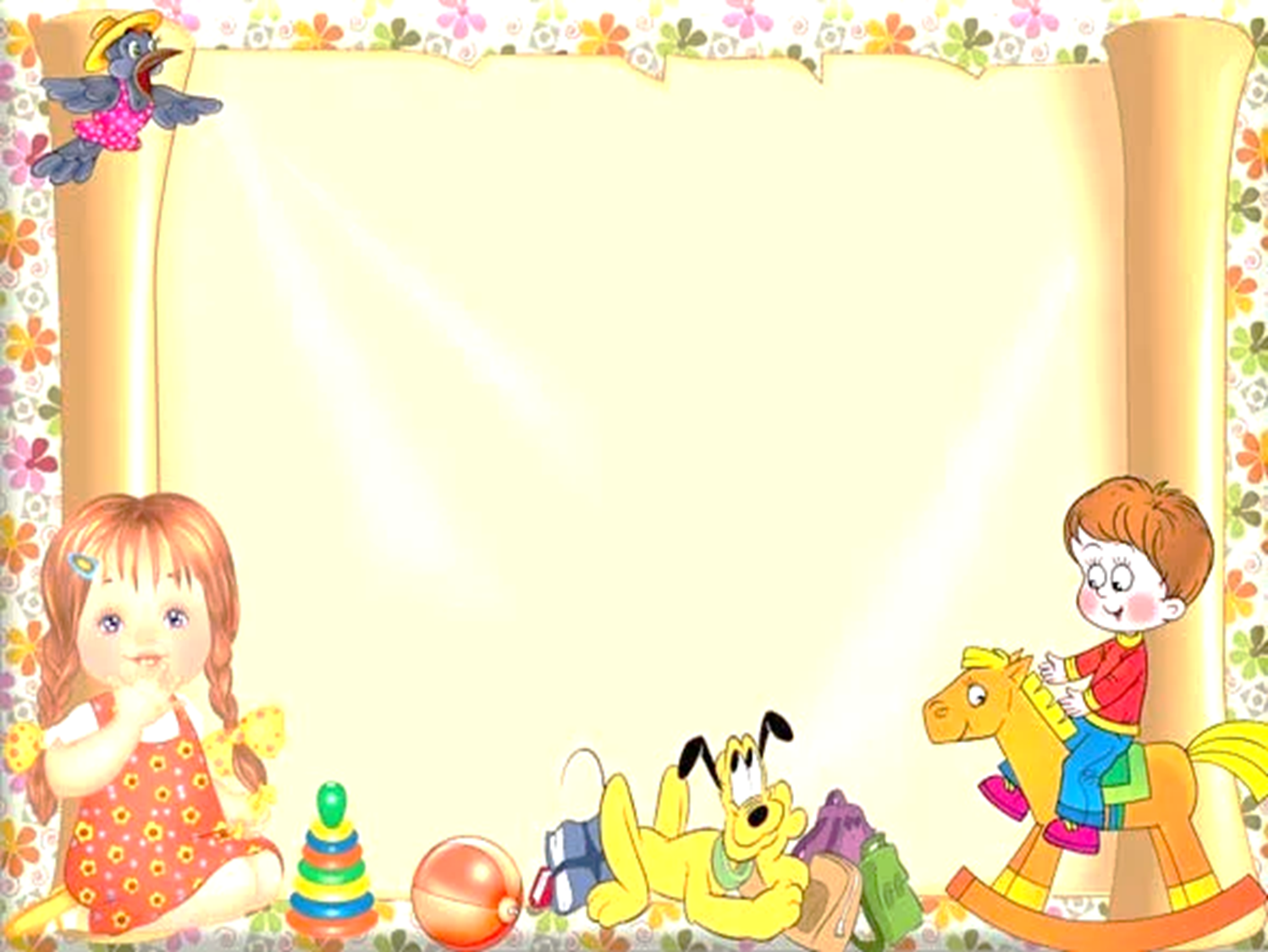 Играйте с нами!
Игра – помощник нам, бесспорно,  игре все возрасты покорны. 
Взаимодействие в игре  поможет понимать друг друга, 
Нам стать внимательней, добрей, и разрешить вопрос досуга. 
Играйте с нами! Придумывайте сами! 
Играйте с друзьями! Удача за вами!